Dan Walther, Client Services Consultant
joseph.walther@broadcom.com
Disclaimer
Certain information in this presentation may outline Broadcom’s general product direction.  This presentation shall not serve to (i) affect the rights and/or obligations of Broadcom or its licensees under any existing or future license agreement or services agreement relating to any Broadcom software product; or (ii) amend any product documentation or specifications for any Broadcom software product. This presentation is based on current information and resource allocations as of May 22, 2023, and is subject to change or withdrawal by Broadcom at any time without notice.  The development, release and timing of any features or functionality described in this presentation remain at Broadcom’s sole discretion. 

Notwithstanding anything in this presentation to the contrary, upon the general availability of any future Broadcom product release referenced in this presentation, Broadcom may make such release available to new licensees in the form of a regularly scheduled major product release. Such release may be made available to licensees of the product who are active subscribers to Broadcom maintenance and support, on a when and if-available basis. The information in this presentation is not deemed to be incorporated into any contract.

Copyright © 2023 Broadcom. All rights reserved. The term “Broadcom” refers to Broadcom Inc. and/or it’s subsidiaries. Broadcom, the pulse logo, Connecting everything, CA Technologies and the CA Technologies logo are among the trademarks of Broadcom. 

THIS PRESENTATION IS FOR YOUR INFORMATIONAL PURPOSES ONLY. Broadcom assumes no responsibility for the accuracy or completeness of the information. TO THE EXTENT PERMITTED BY APPLICABLE LAW, BROADCOM PROVIDES THIS DOCUMENT “AS IS” WITHOUT WARRANTY OF ANY KIND, INCLUDING, WITHOUT LIMITATION, ANY IMPLIED WARRANTIES OF MERCHANTABILITY, FITNESS FOR A PARTICULAR PURPOSE, OR NONINFRINGEMENT.  In no event will Broadcom be liable for any loss or damage, direct or indirect, in connection with this presentation, including, without limitation, lost profits, lost investment, business interruption, goodwill, or lost data, even if Broadcom is expressly advised in advance of the possibility of such damages.
EXECUTIVE SUMMARY
This presentation provides an overview of Table Tool, a powerful but lesser known tool in the Endevor toolbox.  Emphasis in this presentation:  

Low levels of effort to gain valuable results
Building blocks become job steps 
Comma Separated Value inputs
Not just an Endevor utility.
AGENDA
Introduction
Examples: 
Output 
Level of Effort involved 
Variety of Features
https://github.com/BroadcomMFD/broadcom-product-scripts
Other examples beyond these
Where to get more information
IntroductionComparison to other technologies
Input processing similarities:
SAS, RPG, EasyTrieve, Telon
Optional Rexx processing
Python, java, config, JCL
Output processing – IBM’s File Tailoring
[Speaker Notes: Table Tool has features similar to those of some 4GL languages and a feature similar to IBM’s file tailoring. It optionally uses REXX to provide additional functionality.
 
REXX is big on the mainframe. 
IBM allows you to code embedded REXX statements into your panels and skeletons. You run REXX in batch and do things that can be done in compilable languages, including making Restful API calls. Broadcom has several products that have a REXX interface, including JCLCheck and OPS/MVS. REXX comfortably runs in Endevor processors and sometimes as Endevor exits.]
Introduction Table Tool reserved words
TABLE – input 
MODEL – painted image for output
TBLOUT – output 
OPTIONS – optional REXX statements
Executed once at initiation
Executed after each TABLE row is read
[Speaker Notes: DDnames for a Table Tool step
 
TABLE is the input file. In most of our examples today these are the files in the Comma Separated Value format.
 
MODEL is the painted output. MODELs are very much like IBM “skeletons”
 
TBLOUT is the output produced from a Table Tool step
 
OPTIONS are REXX statements executed once at initialization, and again after each read of the Table. Within OPTIONS, You can use variables to provide specialized processing.]
Introduction Table Tool reserved words and more
OPTIONS
$Table_Type - “CSV” or ”Standard“ or "positions”
$row# - last row number read from the TABLE
$SkipRow - set to ‘Y’ to skip a row (do not write output)
$StripData - set to ‘N’ to keep spaces for formatting
BuildFromModel - use to produce immediate output 
<your variables> make your own variables
<Rexx Statements> to do almost anything
[Speaker Notes: Table Tool has its own internal variables. Most begin with a dollar sign.
$row#  tells you what row number from the table was the last one read.
$SkipRow. You can set to a value of ‘Y’ to skip a row
$StripData is ‘on’ by default, but you can change in order to keep spaces for formatting. 
BuildFromModel  tells Table tool to write output now from the named Model]
Examples…..
Table Tool
List Elements Last touched by user Example
Table Tool
List Elements Last touched by userExample
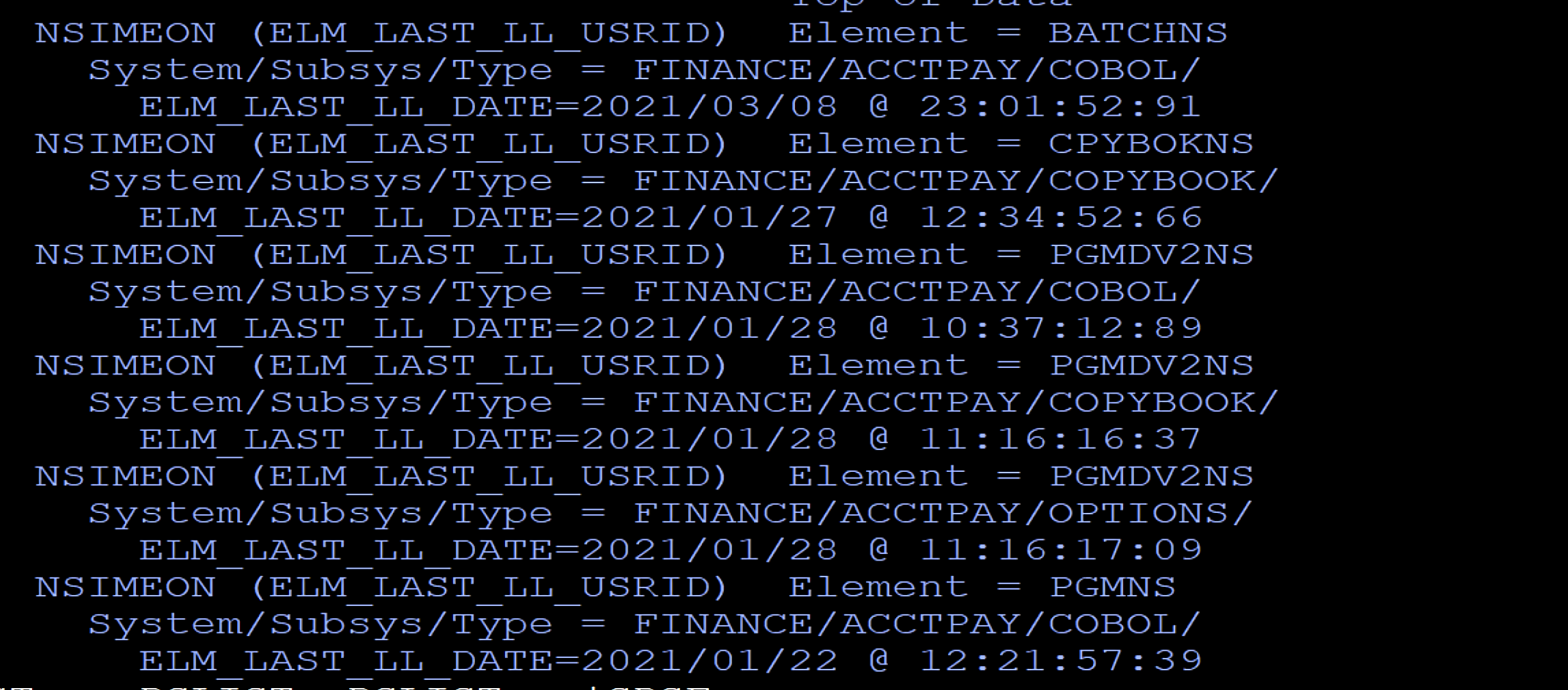 Show report image
[Speaker Notes: SYSDE32.NDVR.TEAM.JCL.CSV(EXAMPL1A)

This is the output for our first example.
You might not like the format, but that’s OK.
We’ll show you how to change to make the change to get the format you like.
 
It shows a list of elements last changed by a certain Userid. Three lines are printed for each element found. The last changed Userid is one of several userids Endevor maintains on an element. Not all are available for printing from the standard reports. Here.
The first list shows the Userid and the element name
The second line shows the System, Subsystem and Type names
The third lines shows the date and time the element was chaged
.]
List Elements Last touched by userExample
Two steps in 34 lines of JCL
CSV step 
TableTool step

OPTION statement devoted to selecting records
[Speaker Notes: What kind of effort is needed to produce output like this?
Just 34 lines of JCL consisting of a comma separated value step and a table tool step.  
If you already have a comma separated value step in another job you can copy it and to this job.
If you already have a table tool step you can it into a JCL for this process
 
In either case, only minor tailoring is needed to tailor you job to get what  you want.
 
Job steps can become your building blocks]
List Elements Last touched by userExample
Show the ttool step in the JCL
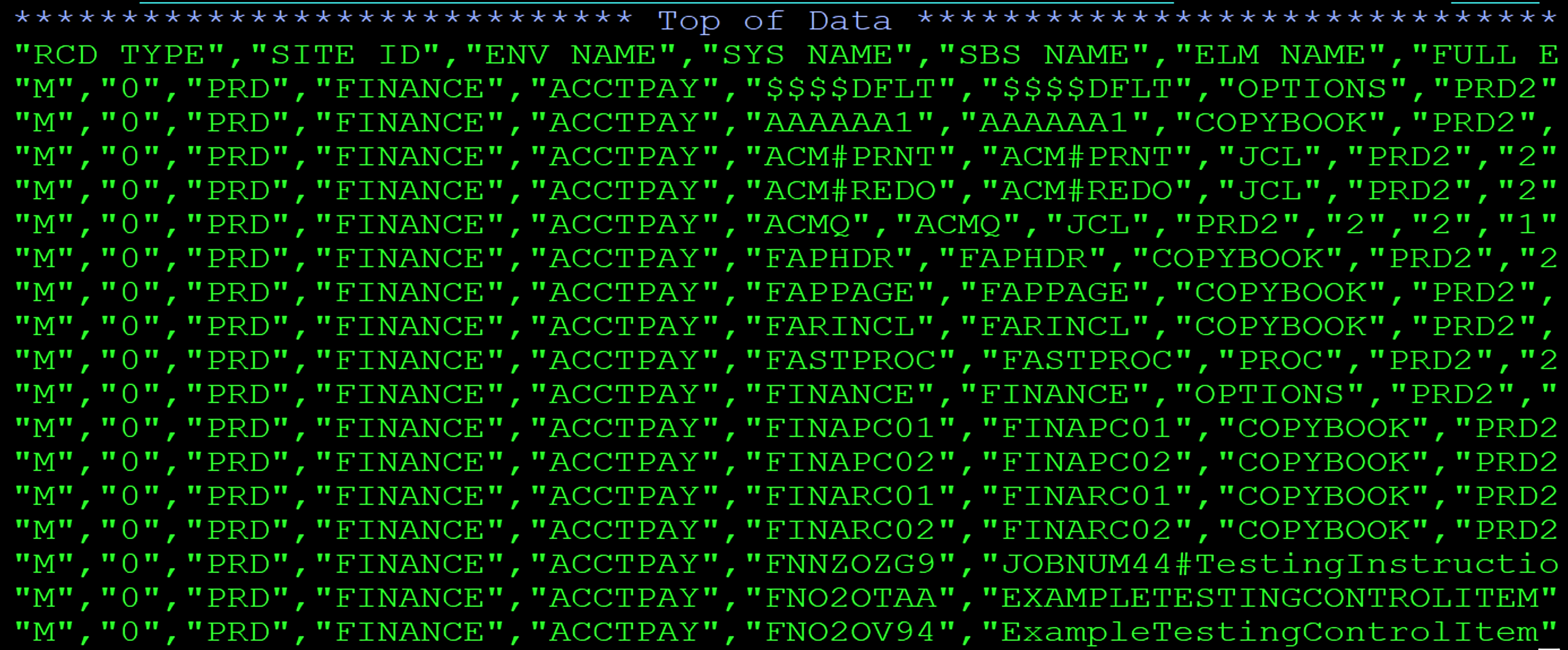 [Speaker Notes: SYSDE32.NDVR.TEAM.JCL.CSV(EXAMPL1A)

This is an example of what comma separated value data looks like
Each CSV output has a heading on the first line that describes the data on subsequent lines. 
 
When Table Tool sees data like this, it makes variable names from each of the heading phrases. Then the  variables are assigned values from  each subsequent row of the table.]
List Elements Last touched by userExample
Show the ttool step in the JCL
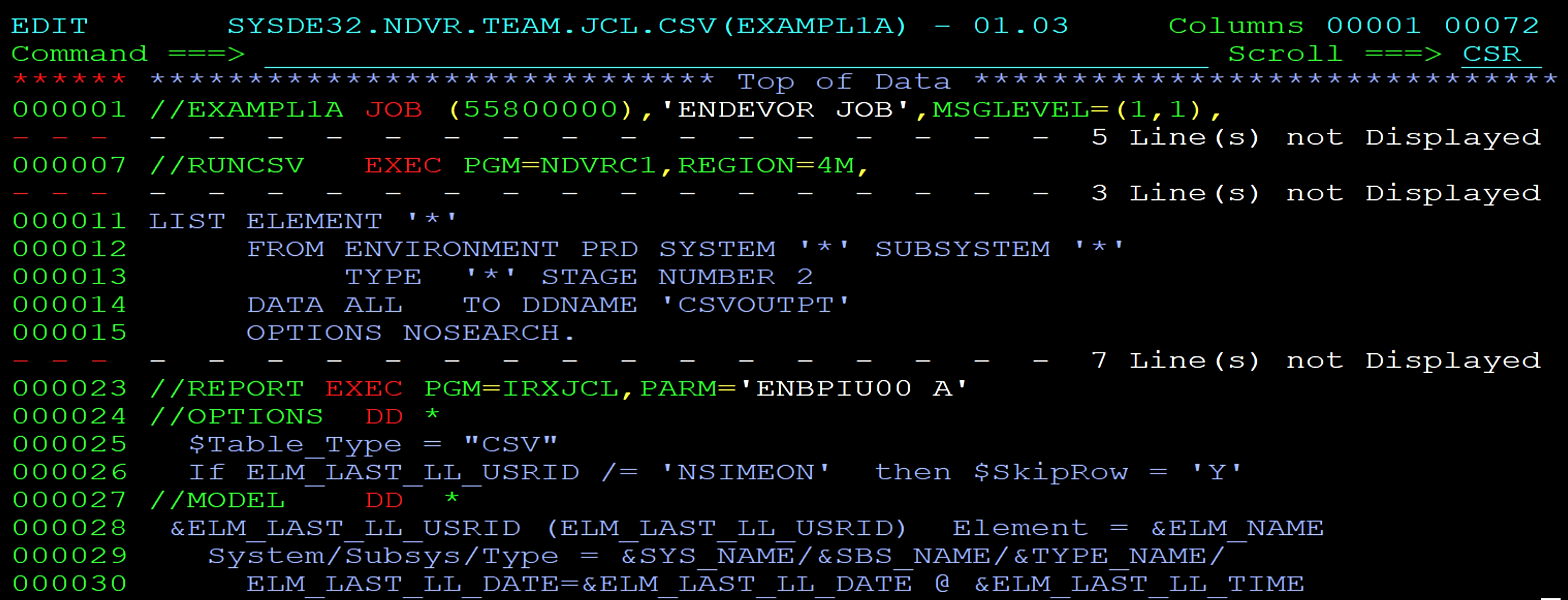 [Speaker Notes: SYSDE32.NDVR.TEAM.JCL.CSV(EXAMPL1A)

Here is the JCL. 
 
The first step is an Endevor CSV utility step.  We showed on the previous slide what the output from this step might look like.  The Endevor CSV utility is covered in Broadcom’s Tech Docs documentation. 
 
The second step, starting on line 23, is the Table Tool step, which produces the output from the CSV data. There is no additional code hidden anywhere.  
 
Let’s look at what these two OPTIONS statements do? 
 
TTool executes the OPTIONS once before reading the input table. The statement on line 25 tells TTool the format of the input table.  (CSV is one of several input formats)
TTool knows the format of the heading and builds variable names from it. 
 
After each row of the Table is read, the OPTIONS are executed again.  Line 26 says….
If the value of one of the CSV variables is not ‘NSIMEON’  then bypass (or skip) the entire row.
 
Rows that are skipped produce no output. 
For each row not skipped, values from the row  cause an expansion of the ‘MODEL’, and the expanded output is written to the TBLOUT ddname.   
 
If  you prefer a different format for the output you can just simply arrange the text and variables in the MODEL to the way you want.  
 
You might be wondering, where do the variable names and values come from?   Variable names are provided on the CSV file header and values are given on each subsequent record of the CSV file. Do you have to already know the variable names for a CSV file, or analyze the heading yourself? 
No.]
List Elements Last touched by userExample
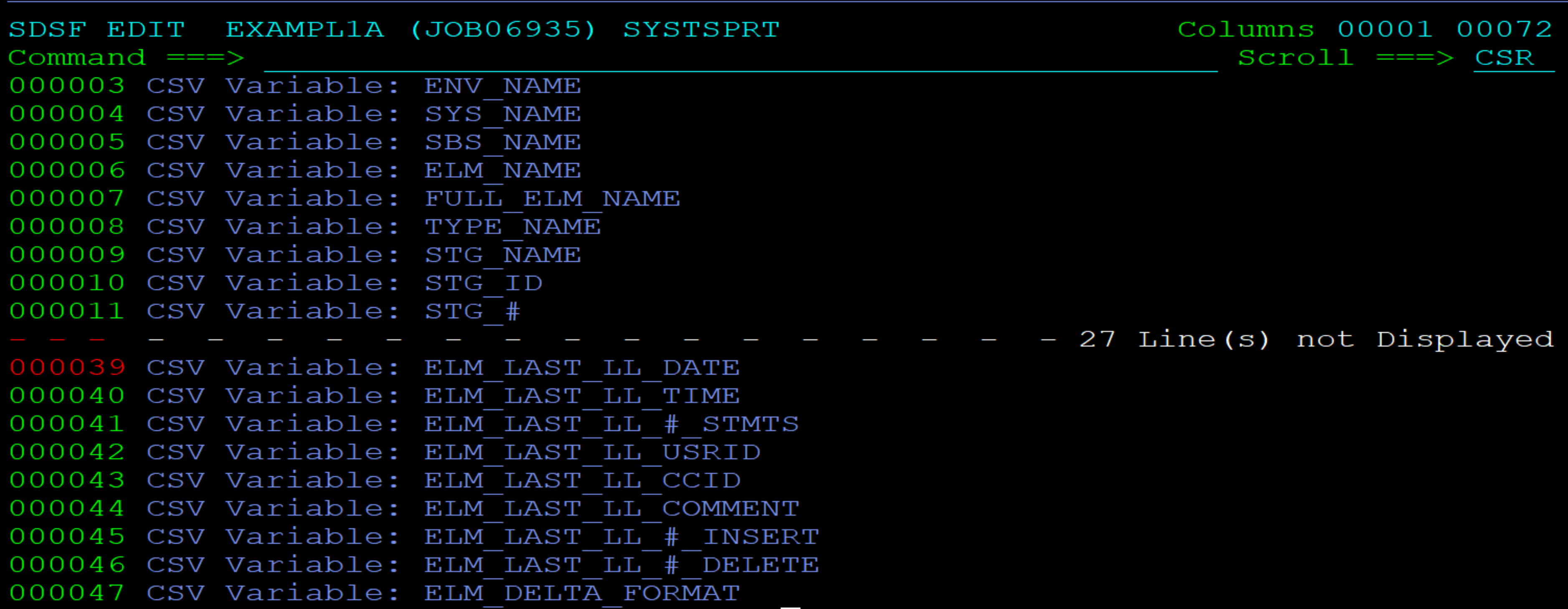 Show report image
54 total variables

Four Userid fields:
SIGNOUT_ID        
LAST_ACT_USRID    
BASE_USRID        
ELM_LAST_LL_USRID
A Table Tool output shows all the varaiable names found in a CSV intput.
[Speaker Notes: SYSDE32.NDVR.TEAM.JCL.CSV(EXAMPL1A)

For CSV files, Table tool lists all the variable names from the table heading. Here is an example.  Variable names will differ from one kind of CSV request to another. However, the variable names are consistently the same for each kind of request. For example, the CSV file heading for package actions will consistently use the same variables, but they will be different from the variables related to elements as  shown here.
 
So when you are running a certain CSV request for the first time, allow the table tool step to run – even with an empty model. Doing so will show you all the variables available for that kind of CSV extract.
I counted a total of 54 variables provided by the Endevor CSV utility for element information.  The 54 variables contain the information found on the Endevor master display screen. 
You could collect data like this, and download it into an excel spreadsheet, but then you would get 54 columns. You could, then, delete the unwanted columns, and use Excel’s filtering to select just the rows you want. 
 
In contrast, using table tool you can use any of 54 variables as selection criteria, and you can limit the output to your chosen subset of the 54 variables in any order you want, and you do not have to download anything.]
List Elements Last touched by userExample
Show report image
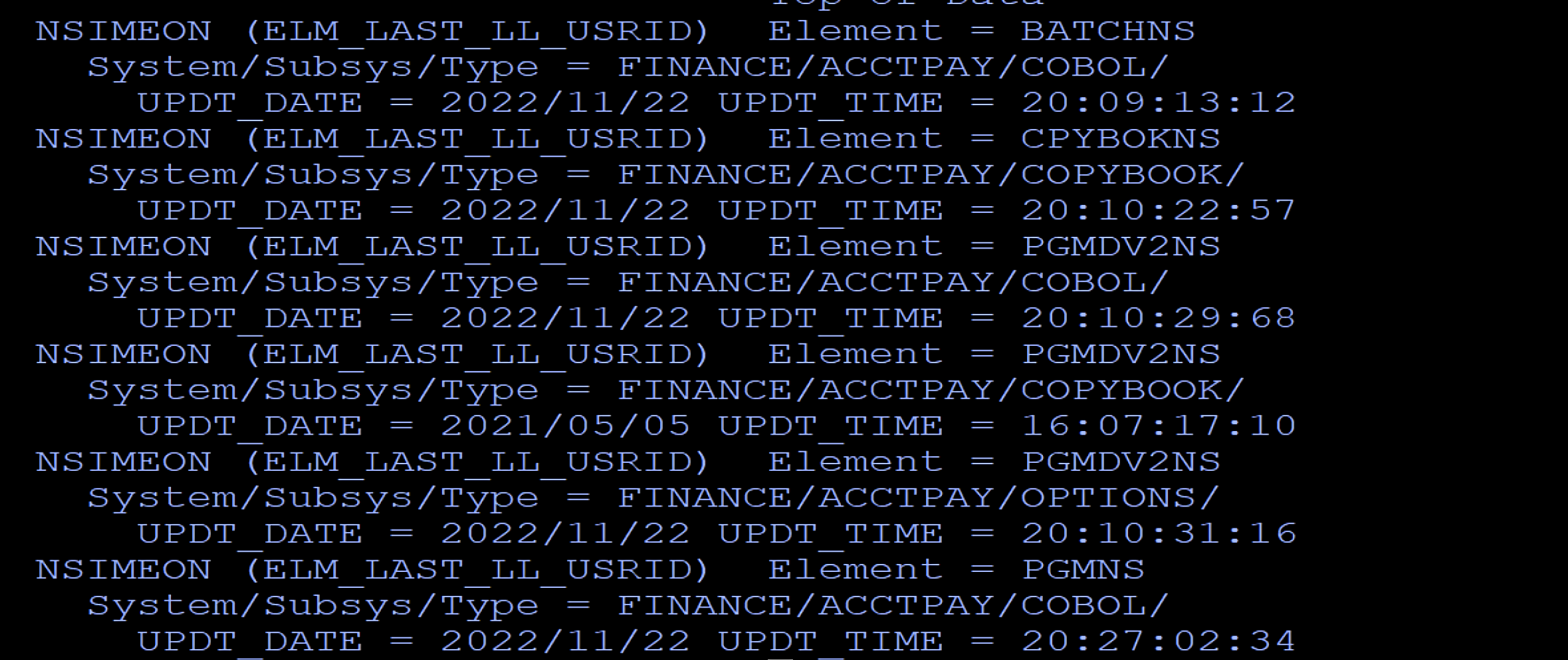 [Speaker Notes: SYSDE32.NDVR.TEAM.JCL.CSV(EXAMPL1A)
Once again this is what the output looks like for this first example  The example model specifies that 3 lines of output are written for each selected table row,  so if you like a different format,  you can change the MODEL to format your output in any way  you like.]
Report of Inactive ElementsExample
Table Tool
[Speaker Notes: PSP.ENDV.TEAM.JCL(EXAMPL1C)

This example starts with the first example, and goes a little further.]
Report of Inactive ElementsExample
Show report image
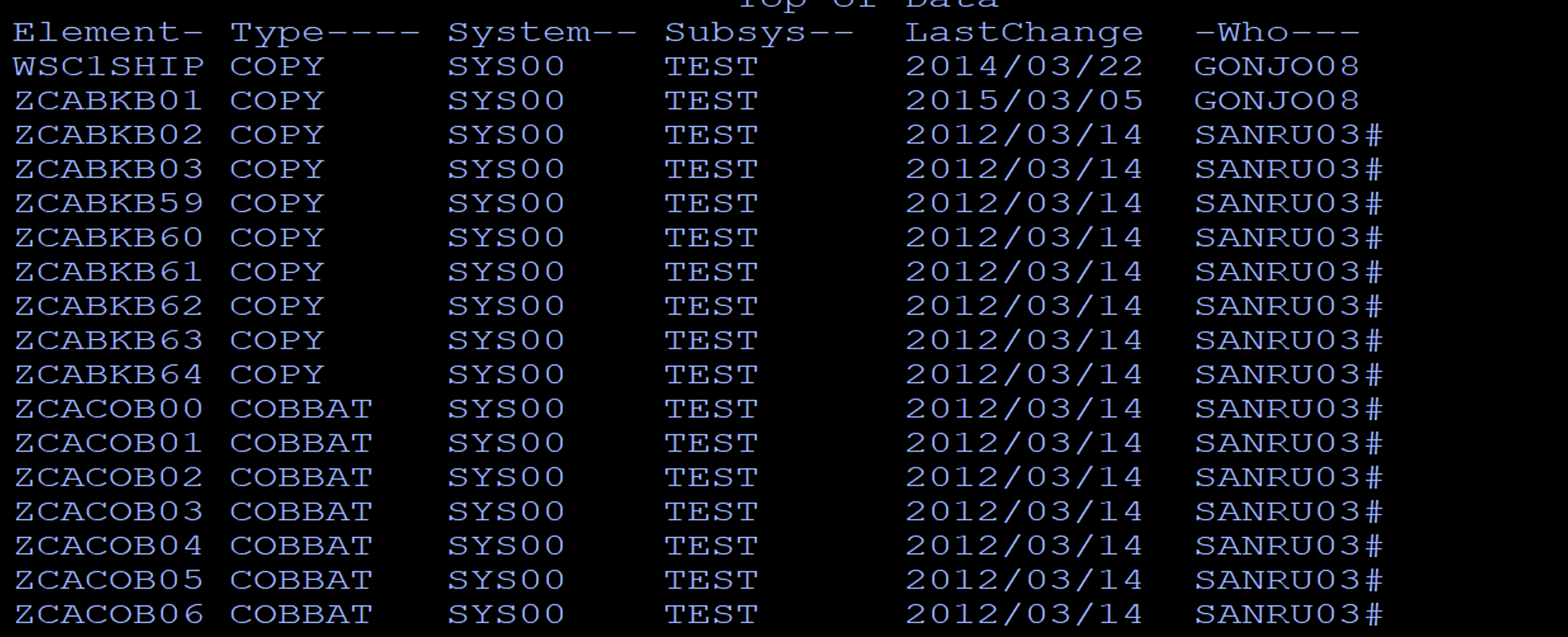 [Speaker Notes: PSP.ENDV.TEAM.JCL(EXAMPL1C)
This slide shows output for our second example.  
This time the output  is formatted as a standard report, and shows several columns of data the are derived from the CSV output.]
Report of Inactive ElementsExample
Two steps in 40 lines of JCL
CSV step 
TableTool step

OPTION statements devoted to selecting records and formatting
[Speaker Notes: PSP.ENDV.TEAM.JCL(EXAMPL1C)

So what produces this report? Two steps in 40 lines of JCL.  
 
The first step is a comma separated value step like the one from our first example.  
 
The second  step is a Table Tools step, like the one from our first example.
 We could copy steps from the first example to build the JCL for this one.  
 
The Option statements are used for selecting records and formatting.]
Report of Inactive ElementsExample
Show the ttool step in the JCL
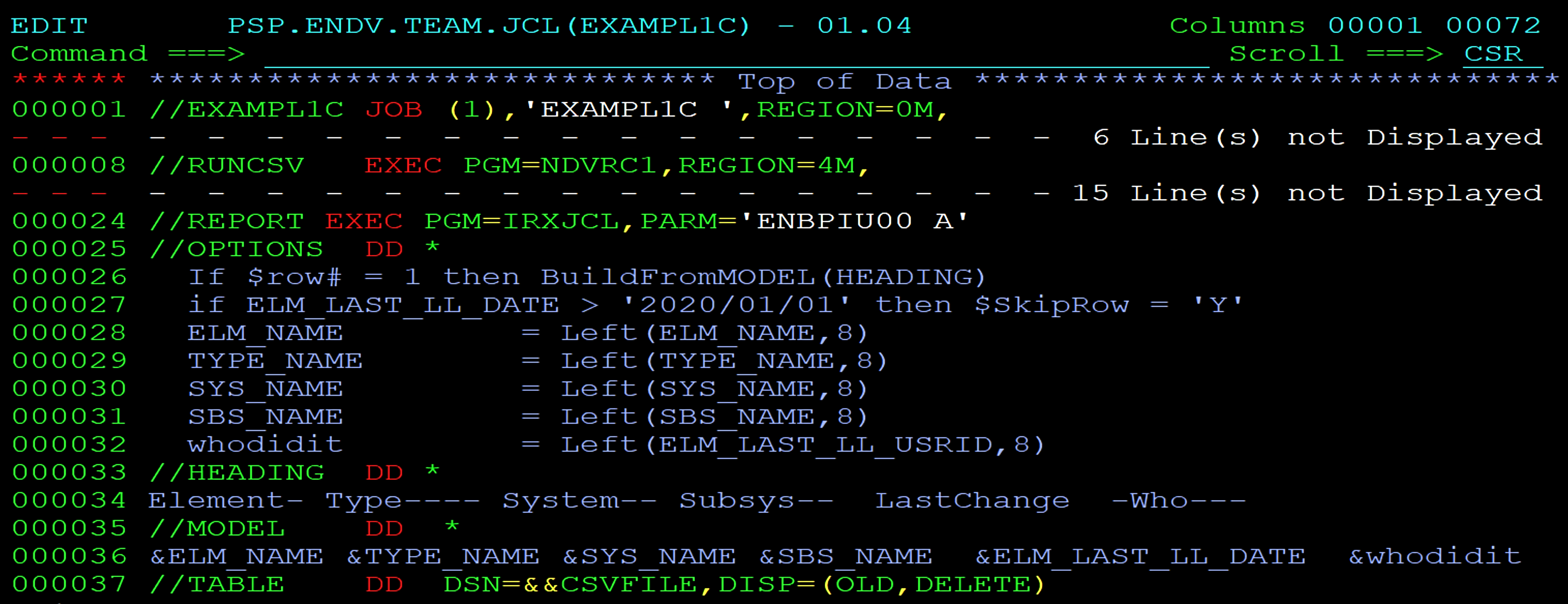 [Speaker Notes: PSP.ENDV.TEAM.JCL(EXAMPL1C)
The CSV step is the same….
 
The Table Tool step has more OPTIONS than before.
 
Line 26 looks at the number of the record just read, and if it is the first record, write the heading.
The heading is found on lines 33-34, and containing no variables is written as is.
 
Line 27 checks the value for one of the CSV Date variables. If the date is newer than Jan 1, 2020 then the Table row is skipped   -    in other words   -  it gets thrown  out.    
 
Lines 28-31 are using REXX statements to format variables to be consistently 8 characters in length. They are padded with blanks if necessary. Non-blank characters are shifted to the first position on left. The result compensates for the variations In lengths for the values from the CSV table. Then, each field is printed with a precise length – ideal for a report..
 
Line 32 introduces a new variable and assigns a value from one of the CSV variables.]
Report of Inactive ElementsExample
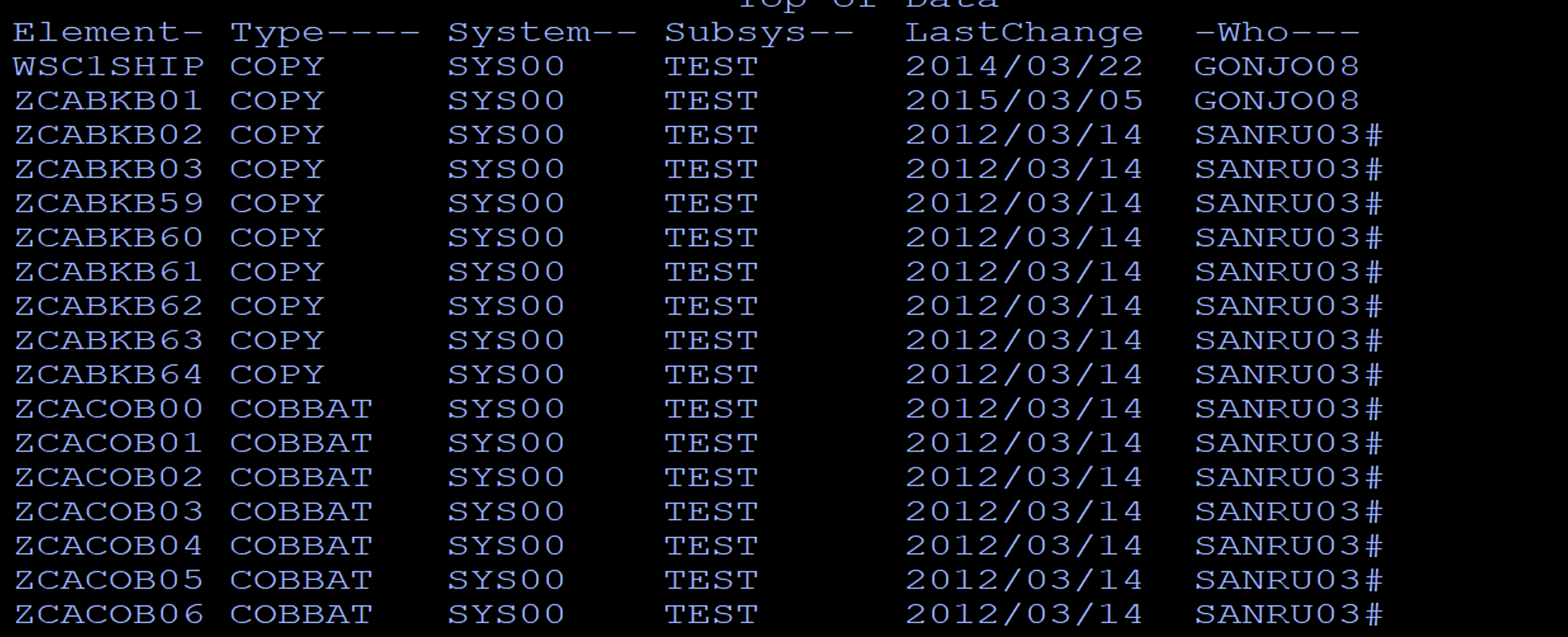 Show report image
[Speaker Notes: PSP.ENDV.TEAM.JCL(EXAMPL1C)
Once again this is what the output looks like for this example  The example model specifies that 3 lines of output are written for each selected table row,  so if you like a different format,  you can change it in any way you like.]
Report of Elements in DEVExample
Table Tool
[Speaker Notes: SYSDE32.NDVR.TEAM.JCL.CSV(EXAMPL1B)

The next example builds from the JCL steps from the first example.]
Report of Elements in DEVExample
Show report image
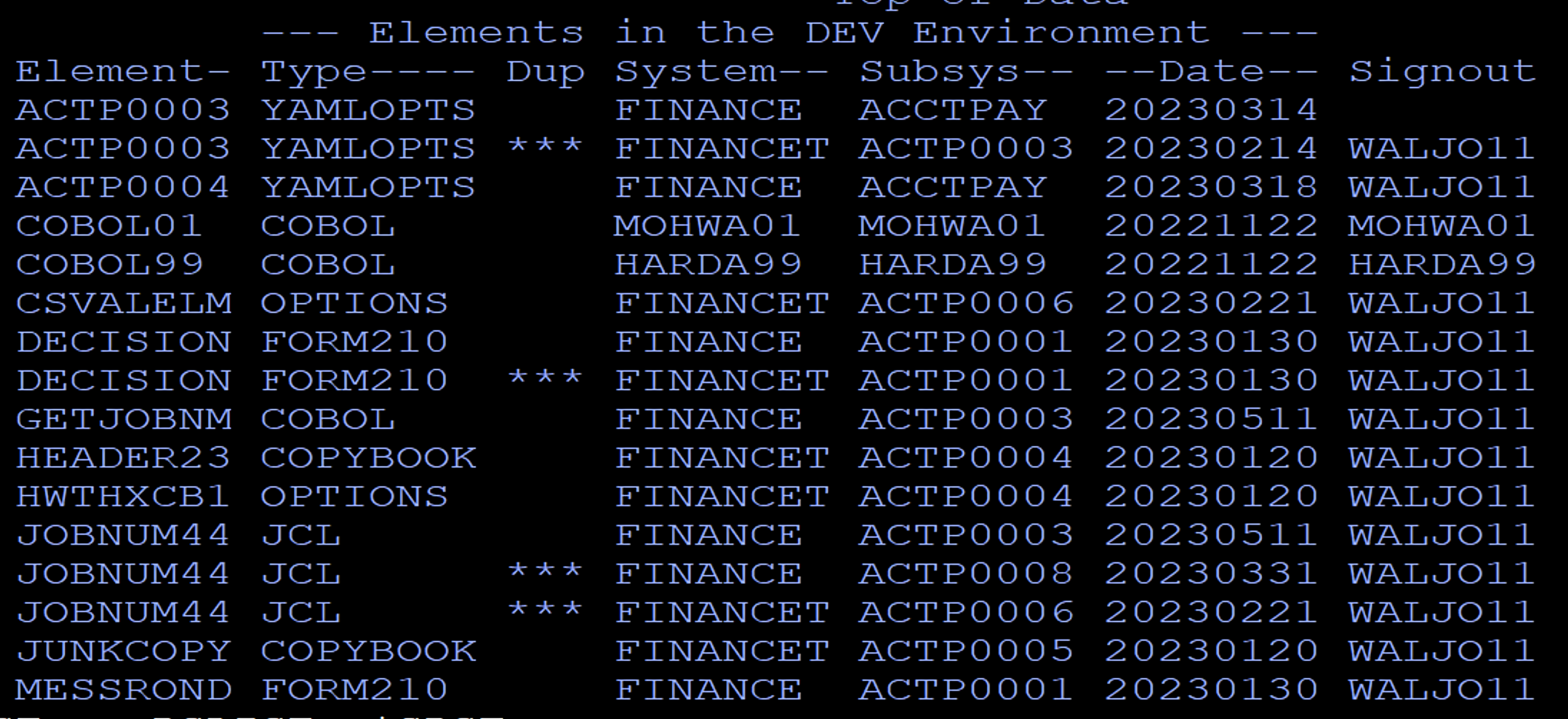 [Speaker Notes: SYSDE32.NDVR.TEAM.JCL.CSV(EXAMPL1B)
This slide shows output for our second example.  
What you see is formatted a standard report, and show several columns of data the are derived from the CSV output, and a ‘DUP’ column that is constructed by the table tool step. 
 
The output represents a list of elements, flagging in the ‘Dup’ column those elements that appear multiple times.  This report highlights repeating elements, regardless of whether Sandboxes or Dynamic Envronments are configured for parallel development.]
Report of Elements in DEVExample
Show report image
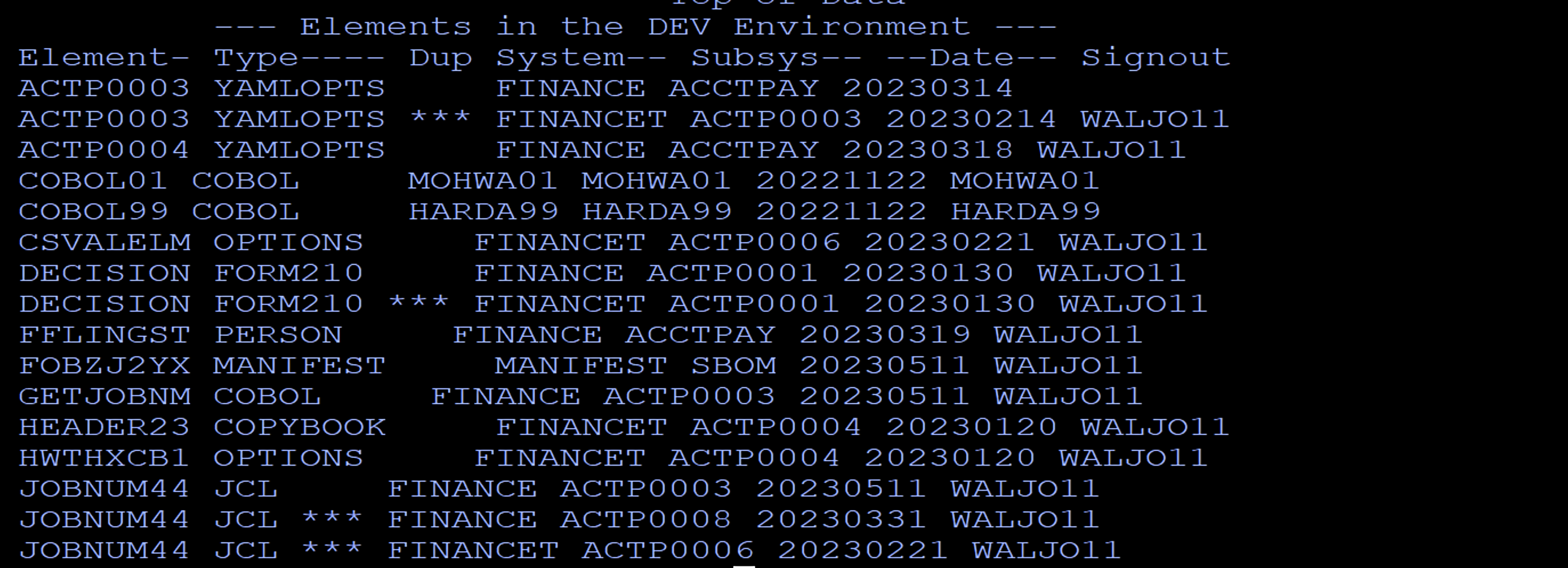 [Speaker Notes: SYSDE32.NDVR.TEAM.JCL.CSV(EXAMPL1B)]
Report of Elements in DEVExample
Three steps in 58 lines of JCL
CSV step – with the NOCSV option
Sort step 
TableTool step

OPTIONS devoted to formatting and assigning a value for the Dup variable
[Speaker Notes: SYSDE32.NDVR.TEAM.JCL.CSV(EXAMPL1B)

So what produces this report? 58 lines of JCL.  
There are three steps that produce this output. 
The first step is a comma separated value step like the one from our first example.  
We could copy the CSV step from the first example to build the JCL for this one. 
 
Because the data needs to be sorted for this report, the second step is a SORT step. If we already have a SORT step, we could copy it here.
 
The third  step is a Table Tools step. We could copy the Table Tool step from the first example to build the JCL for this one.  
The Option statements will be used for formatting, and deriving a value for the DUP column.]
Report of Elements in DEVExample
Show the sorted CSV output (usning the NOCSV option) sorted.
Show Cols and how POSITION is created.
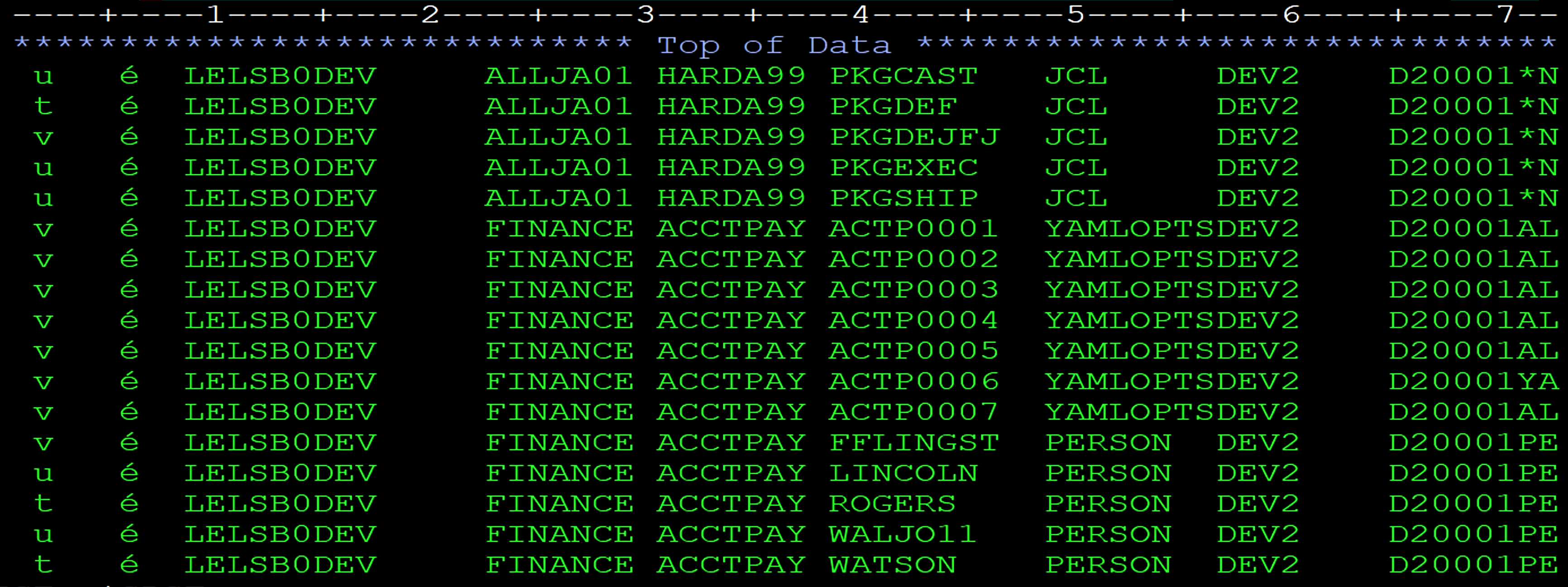 //POSITION DD *         
  System      23 30     
  Subsys      31 38     
  Element     39 46     
  Type        49 56     
  Userid      95 102    
  Date        79 86
//SYSIN    DD *  / sort by ele, typ, sys, sub  
 SORT FIELDS=(39,08,CH,A,49,08,CH,A,23,16,CH,A)
[Speaker Notes: SYSDE32.NDVR.TEAM.JCL.CSV(EXAMPL1B)

This is what the comma separated value data looks like when the NOCSV option is selected.
There are no commas separating values.  In fact, all fields are in fixed positions, but there is no heading that provides useful information.

When you have data like this, a close examination can help make the data useful.
 
For example, I know that FINANCE is a system name, and I can see that it consistently appears in column 23.   I recognize subsystem names as well, and that they consistently appear in column 31.  Further to the right are recognized values for the element name, Type, Userid and date fields.
 
For fields that are needed on your report, List the names and their starting and ending positions. (No arithmetic is necessary ie for length calculations)
 
Then, to sort the data by Element and Type, we can build the Sort commands from the Positions of fields that we recognized.]
Report of Elements in DEVExample
Show the ttool step in the JCL
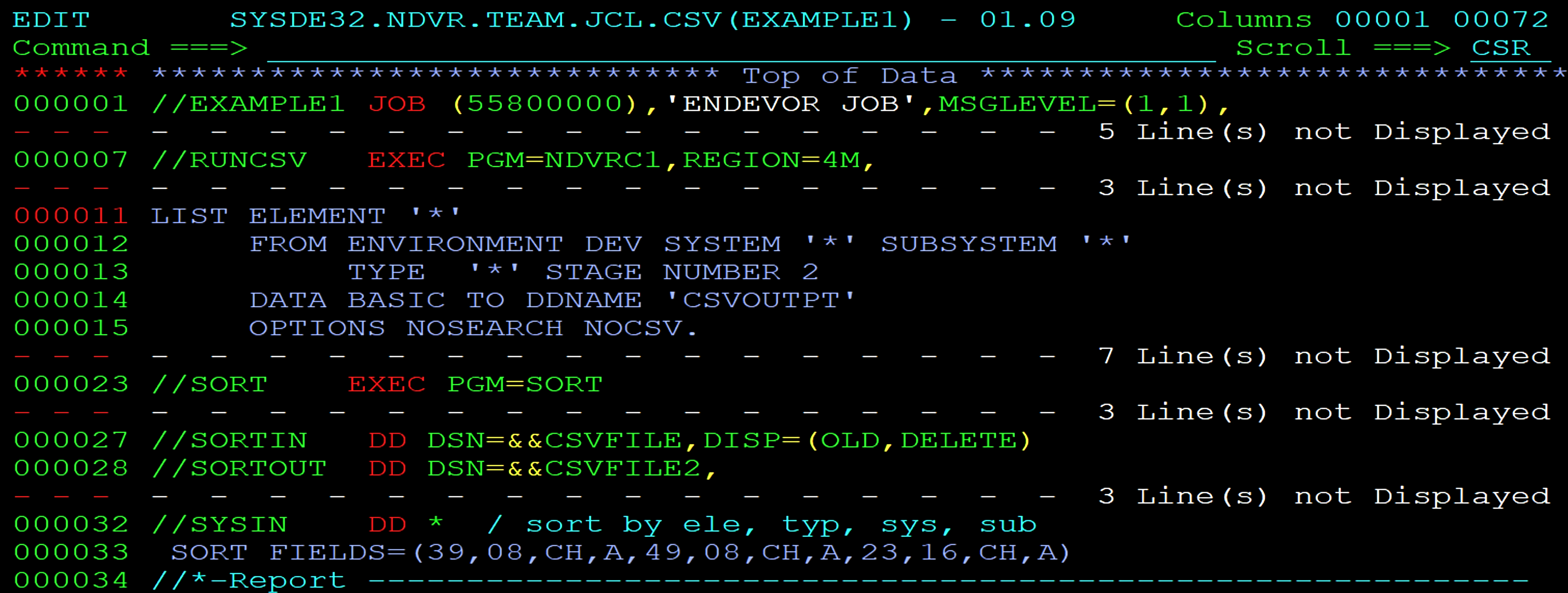 //SYSIN    DD *  / sort by ele, typ, sys, sub  
 SORT FIELDS=(39,08,CH,A,49,08,CH,A,23,16,CH,A)
[Speaker Notes: SYSDE32.NDVR.TEAM.JCL.CSV(EXAMPL1B)

Here you can see minor differences in the CSV step from the first example. The first example requested element information from PRD. This one requests information from the DEV environment. Also, since there is a necessary SORT in this job,  it also includes the NOCSV option. 
 
The second step sorts the data by Element, Type, System and subsystem.]
Report of Elements in DEVExample
Show the ttool step in the JCL
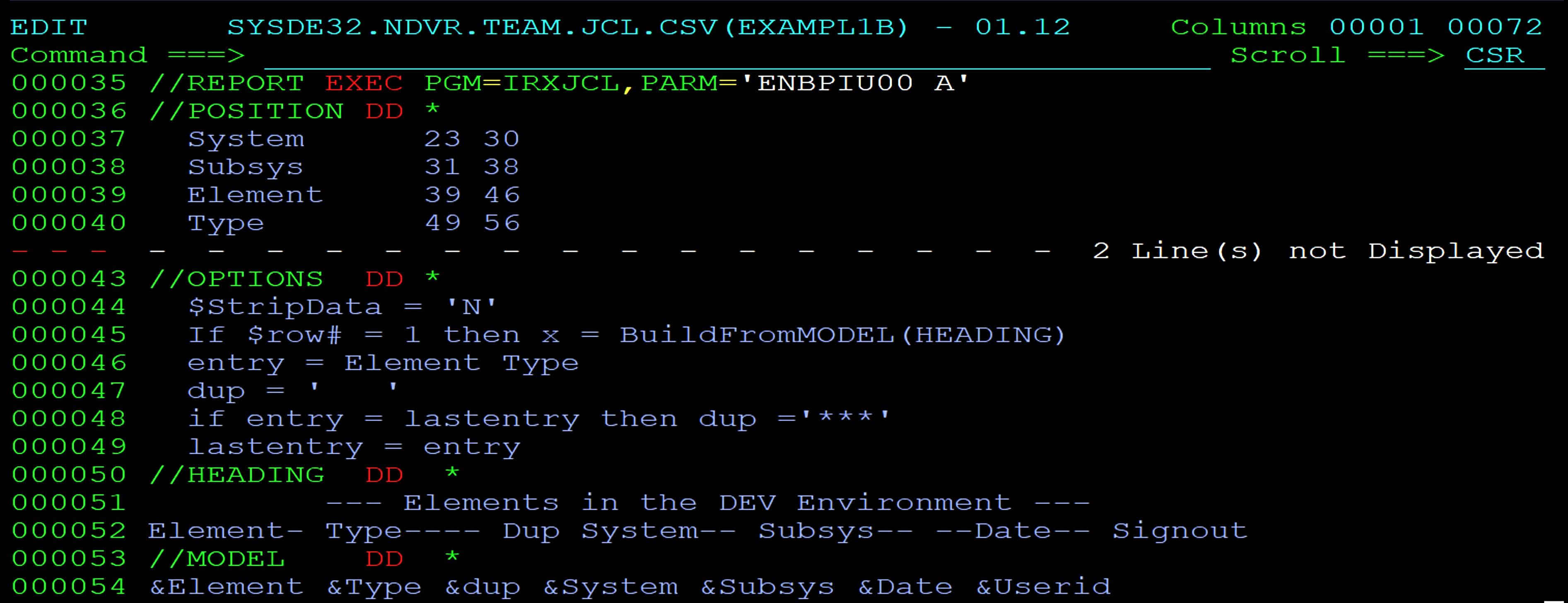 //POSITION DD *         
  System      23 30     
  Subsys      31 38     
  Element     39 46     
  Type        49 56     
  Userid      95 102    
  Date        79 86
[Speaker Notes: SYSDE32.NDVR.TEAM.JCL.CSV(EXAMPL1B)

The third step shows the Table Tool step.
 
The input table in this example does not contain a heading. There is nothing Table Tool can use to automatically identify the field names and their positions. However, when a “POSITION”input is provided, Table Tool can use your variable names and positions for processing. In this JCL, the POSITION input provides the kind of information that the CSV heading provides.
 
The options you see starting at line 44, are REXX statements that give Table Tool further instructions on what to do. 
 
On-line 44, the $StripData tells Table tool to keep trailing spaces on each field as they are defined by POSITONS. Keeping the spaces improves the formatting when the output is a report.
 
Line 45 tells table tool to write the heading to the output when the $row# is 1. The $row# variable contains the row number just read from the input Table.
 
If our report did not require a ‘DUP’ column, then we would be done. No other options statements would be necessary.]
Report of Elements in DEVExample
Show the ttool step in the JCL
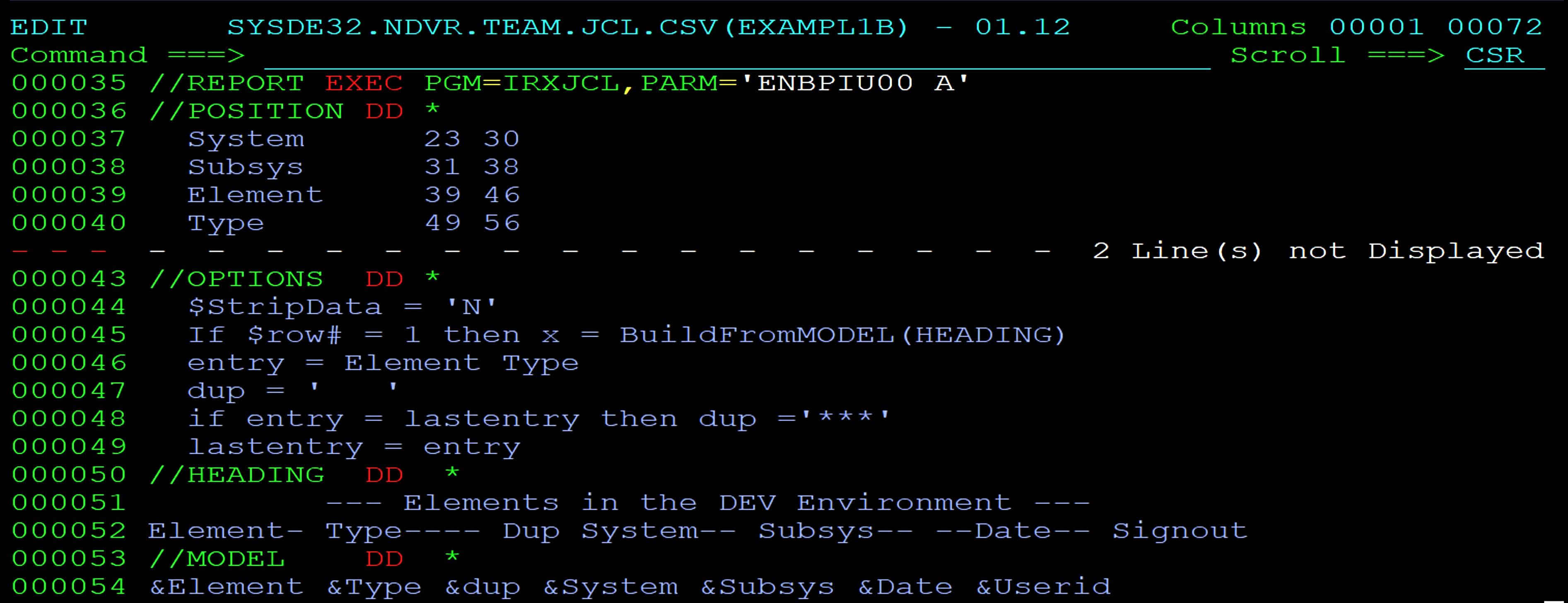 //POSITION DD *         
  System      23 30     
  Subsys      31 38     
  Element     39 46     
  Type        49 56     
  Userid      95 102    
  Date        79 86
Assign a Value for Dup
[Speaker Notes: SYSDE32.NDVR.TEAM.JCL.CSV(EXAMPL1B)

 
However, since we are wanting to highlight elements that are found in multiple Endevor  locations (Sandboxes or Dyn Envs), we have more to do. The next series of options statements are dedicated to assigning a value to the ‘Dup’ variable. 

The variable name ‘Dup’ is your variable. You can name and define them on the fly as you see here.

Table has its own internal variables. Most begin with a dollar sign.
$row#  tells you what row number from the table was the last one read.
$SkipRow. You can set to a value of ‘Y’ to skip a row
$StripData is ‘on’ by default, but you can change in order to keep spaces for formatting. 
BuildFromModel  tells Table tool to write output now from the named Model]
Report of Elements in DEVExample
Show report image
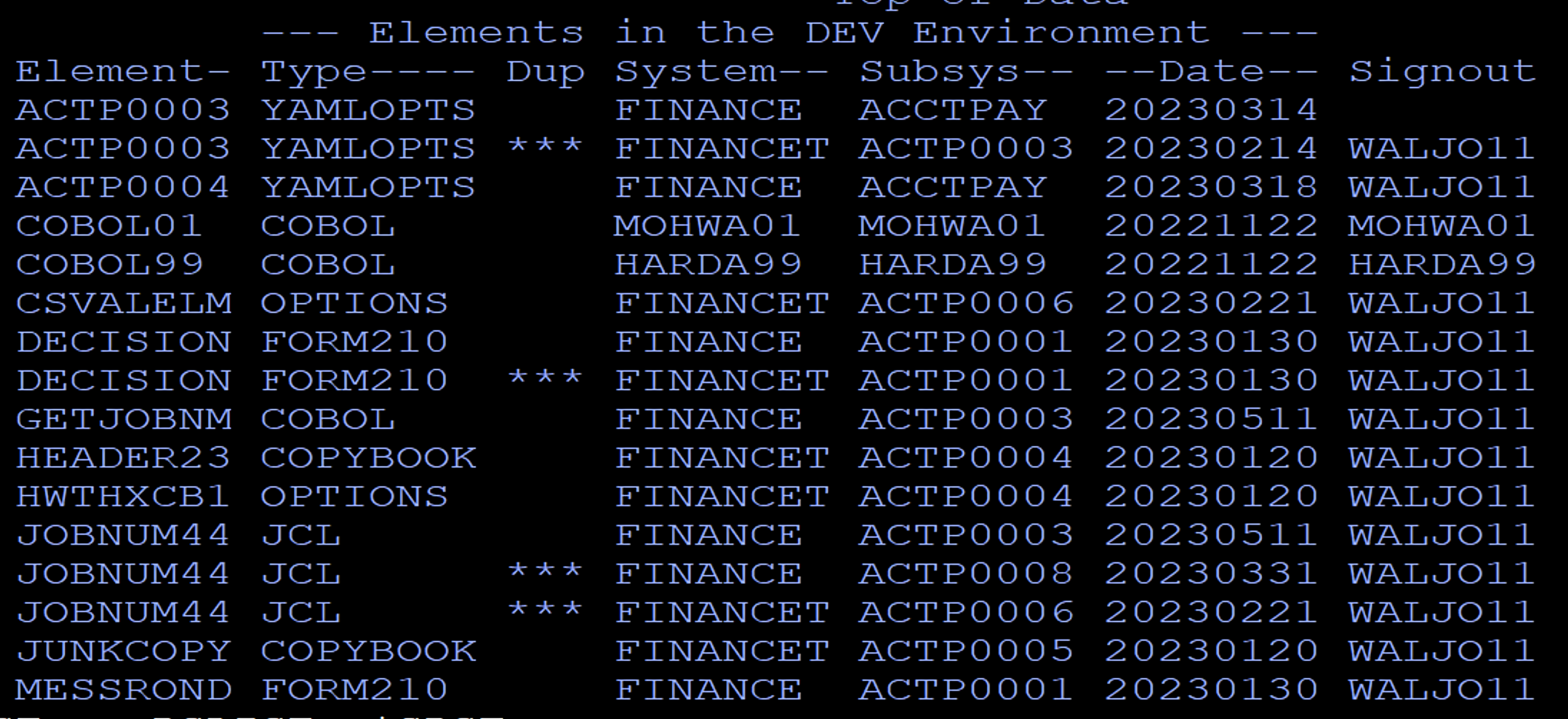 [Speaker Notes: SYSDE32.NDVR.TEAM.JCL.CSV(EXAMPL1B)

Once again this is what the example output looks like.]
Report of Elements in DEVExample opportunities
Report abandoned elements
Report/Count elements by CCID/ Sandbox/ Dyn Env / Userid / Type / Processor Group / . . .
Report anything you see on the Master Display
Report package information
[Speaker Notes: SYSDE32.NDVR.TEAM.JCL.CSV(EXAMPL1B)

From these first two examples, where could you go next?  
 
You could report abandoned elements, for example, where you define what an abandoned element looks like – perhaps dependent on how long has it been sitting there untouched. 
.  
Report or count  elements by CCID, sandbox, dynamic environment or userID.  
Report anything you see on the master display screen. 
 
Build reporting on package information as supposed to the element information reported by these two examples.]
Report of Element Changes within date rangeExample
Table Tool
Report of Element Changes within date rangeExample
*** Report of Element Changes 2022/08/03 thru 2023/05/10 ******
ENV_NAME  ELM_NAME  SYS_NAME  SBS_NAME  TYPE_NAME Date------ Time------- Userid  Package---------
PRD       BINDTEST  FINANCE   ACCTPAY   BIND      2022/08/30 12:50:37:44 WALJO11 2#WH4M0836186932
PRD       BINDTST2  FINANCE   ACCTPAY   BIND      2022/08/31 11:49:51:81 WALJO11 2#WH4M0836186932
PRD       CICSTEST  FINANCE   ACCTPAY   CICSNEWC  2022/08/31 11:11:46:45 WALJO11 2#WH4M0836186932
PRD       FINAPC01  FINANCE   ACCTPAY   COPYBOOK  2022/11/22 18:06:53:46 WALJO11 FINA#XC3N0822297
PRD       FNO2OTAA  FINANCE   ACCTPAY   YAMLOPTS  2022/12/14 20:51:21:23 WALJO11 FINA#WLNU1653486
PRD       HEADER23  FINANCE   ACCTPAY   COPYBOOK  2022/12/06 16:10:01:64 WALJO11 FINA#WLFP1016782
PRD       JOBNUM44  FINANCE   ACCTPAY   YAMLOPTS  2022/12/07 21:07:18:98 WALJO11 FINA#WLNT2322820
PRD       PG000004  FINANCE   ACCTPAY   COBOL     2023/03/29 14:44:28:30 WALJO11 FINA#XC5O5806211
PRD       PG000005  FINANCE   ACCTPAY   COBOL     2023/03/30 16:59:27:66 WALJO11 FINA#XC4Q0010266
PRD       PG000006  FINANCE   ACCTPAY   COBOL     2023/03/30 16:59:46:56 WALJO11 FINA#XC4Q0010266
PRD       PG000007  FINANCE   ACCTPAY   COBOL     2023/03/29 14:32:52:06 WALJO11 FINA#XDCN2523026
PRD       PG000008  FINANCE   ACCTPAY   COBOL     2023/03/29 14:33:07:18 WALJO11 FINA#XDCN2523026
PRD       PG000009  FINANCE   ACCTPAY   COBOL     2023/03/29 14:33:24:87 WALJO11 FINA#XDCN2523026
PRD       PG000044  FINANCE   ACCTPAY   COBOL     2023/03/24 08:20:35:66 WALJO11 FINA#XC3P4719913
PRD       PG000051  FINANCE   ACCTPAY   COBOL     2023/04/06 12:25:08:55 WALJO11 FINA#XDFM1753248
[Speaker Notes: SYSDE32.NDVR.TEAM.JCL.CSV(EXAMPL2A)]
Report of Element Changes within date rangeExample
1 CSV step and 1 TableTool step in 76 lines of JCL

JCL parameters for 
start and end dates
Environment and System (or wild-card)

OPTIONS devoted to formatting of fields
[Speaker Notes: SYSDE32.NDVR.TEAM.JCL.CSV(EXAMPL2A)

Rather than maintaining a REXX  program as a separate member in  another dataset, you can use Rexx statements in-stream  to the  job step.

You no longer need to swap back and forth between two or more screens to follow the processing. Instead, everything that runs is present in one display.]
Report of Element Changes within date rangeExample
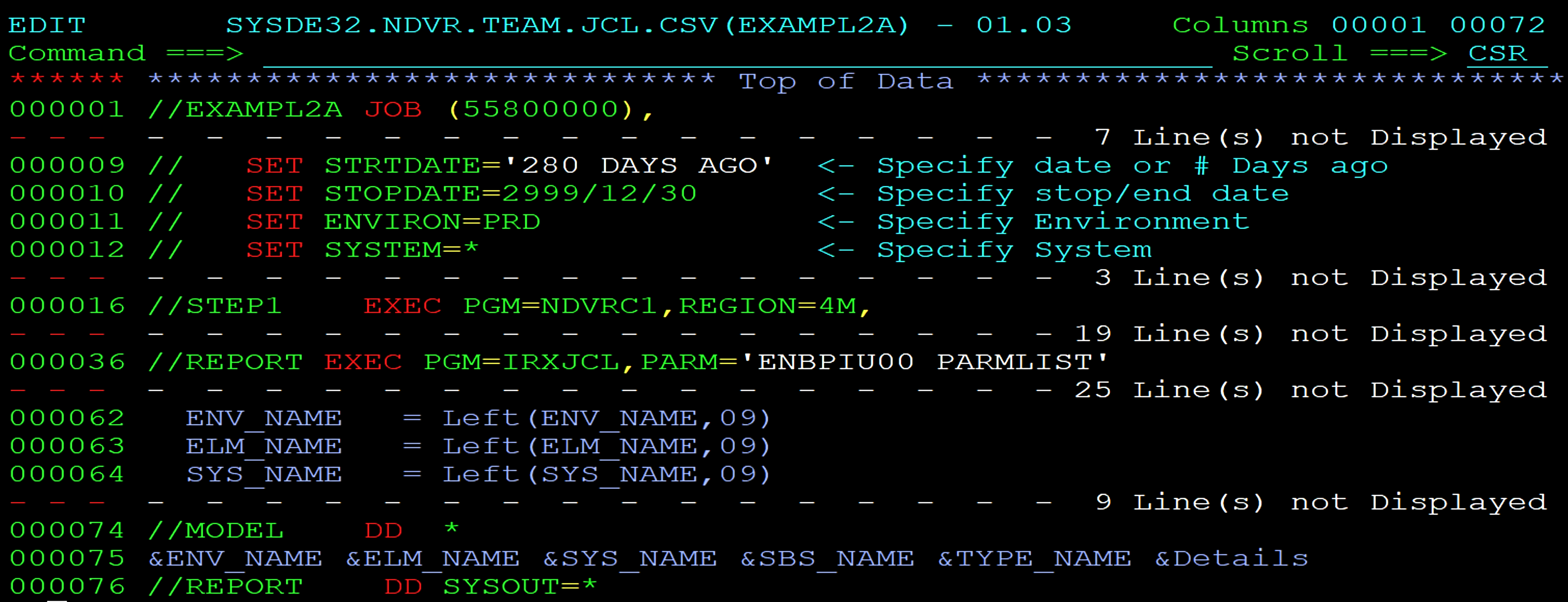 [Speaker Notes: SYSDE32.NDVR.TEAM.JCL.CSV(EXAMPL2A)]
Managing processor group overridesExample
Table Tool
[Speaker Notes: SYSDE32.NDVR.TEAM.JCL.CSV(CLEANOVR

This next example iintroduces a way to expedite Endevor Administration tasks..]
Managing processor group overridesExample
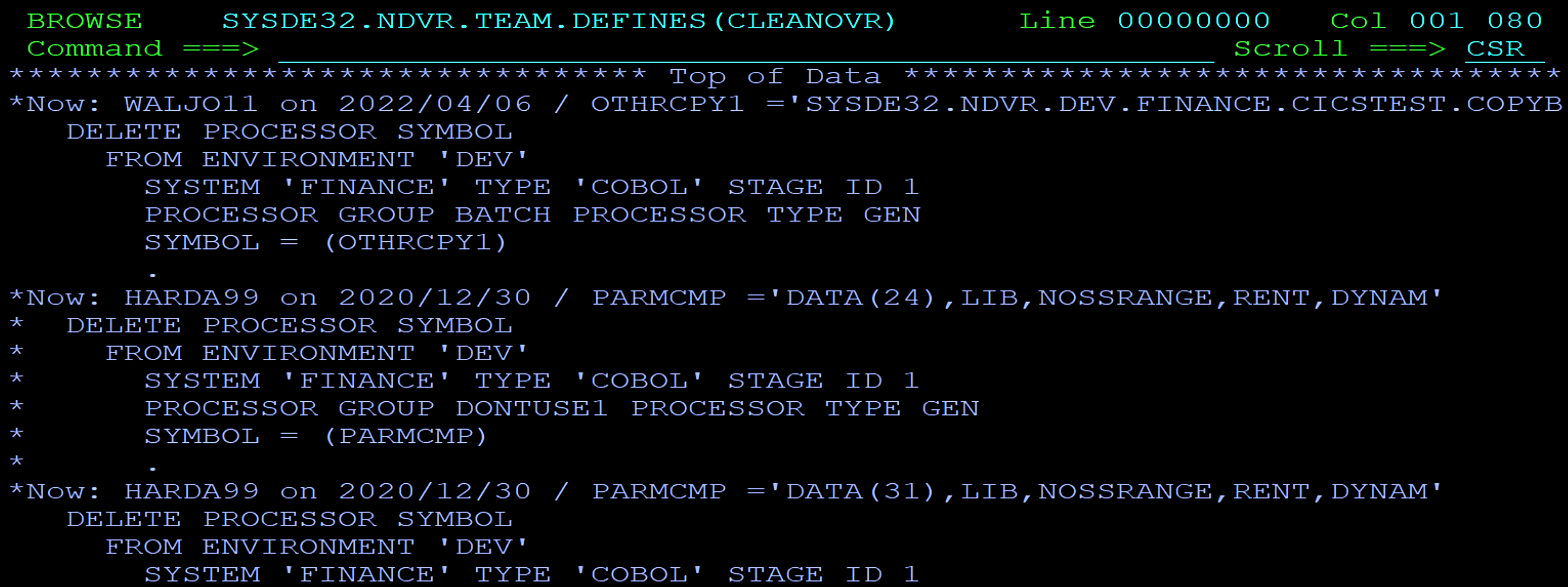 [Speaker Notes: SYSDE32.NDVR.TEAM.JCL.CSV(CLEANOVR)

Different from previous examples this example shows output being placed into a dataset. Output is  formatted as Endevor commands.  Those if you more Endevor administrators will recognize the syntax as batch administration SCL. 
 
The data that you see is a representation of whole processor group overrides found within an Endevor and the environment.  Some sites will have hundreds or thousands of overrides, and prefer to lean on them for if the diversity that they give.   Other sites will allow only temporary use of processor group overrides to correct problems or for  testing, but prefer to remove the override when the final solution is implemented.  
 
The format of the output produced makes the removal of overrides subjected to a review before being removed. The person performing the review can examine the comment value before each DELETE statement to better assess whether the DELETE action should be included or excluded. 
 
It also allows you to report overrides that you determine are to be “keepers”. An asterisk in the first column for each line within an entry renders the whole entry as just a comment.]
Managing processor group overridesExample
Two steps in 47 lines of JCL
1 CSV step
1 Table Tool step

Output is generously commented and formatted for next stop - the Batch Environment Administration facility

OPTIONS determine whether to comment entries
[Speaker Notes: So what produces output like this ?
 
47 lines of JCL within two JCL steps.
The first step is an Endevor CSV utility step.  If you already have the CSV utility in the job you can copy it to execute this job.
 
The second step is the table tool step.  If you already have an example table tool step you could copy it into the JCL to produce this job.
 
OPTIOND introduce a new variable, not found on the CSV input. And assign a value to it.
.]
Managing processor group overridesExample
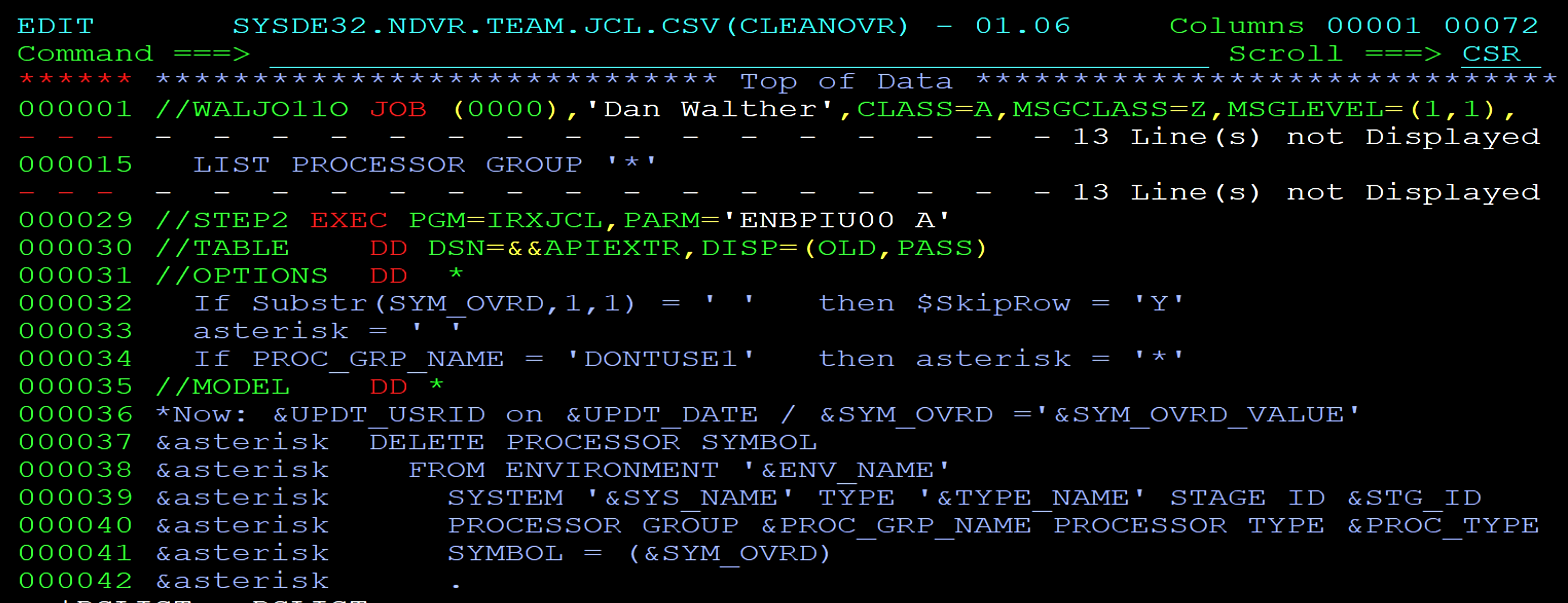 [Speaker Notes: SYSDE32.NDVR.TEAM.JCL.CSV(CLEANOVR)

The JCL is  shown on this slide.  
 
Line 15 shows that the LIST statement is different in this CSV example from the previous examples. So, the descriptive text on the header of the CSV file will be different from that of previous examples.
 
The options
Line 32 is a statement tells tools that table tool to bypass (or skip) any processor group record and has no processor group override. 
Line 33  initializes a new variable to have a value of a space. 
 
Line 34 is an example of the kind of code that can be used for a  preexisting condition. When the CSV data finds an override that is to be kept, the statement assigns the value of variable named ‘asterisk’ to comment out the DELETE statement. The entry remains in the output for reporting only and not subject to an actual delete. 
 
In the MODEL,  each detail line of the model is preceeded with the Asterisk variable. When a keeper is identified by an OPTIONS statement, then entire statement for that entry appears only as commented SCL in the output. The method allows administrators to review the results.]
Managing processor group overridesExample
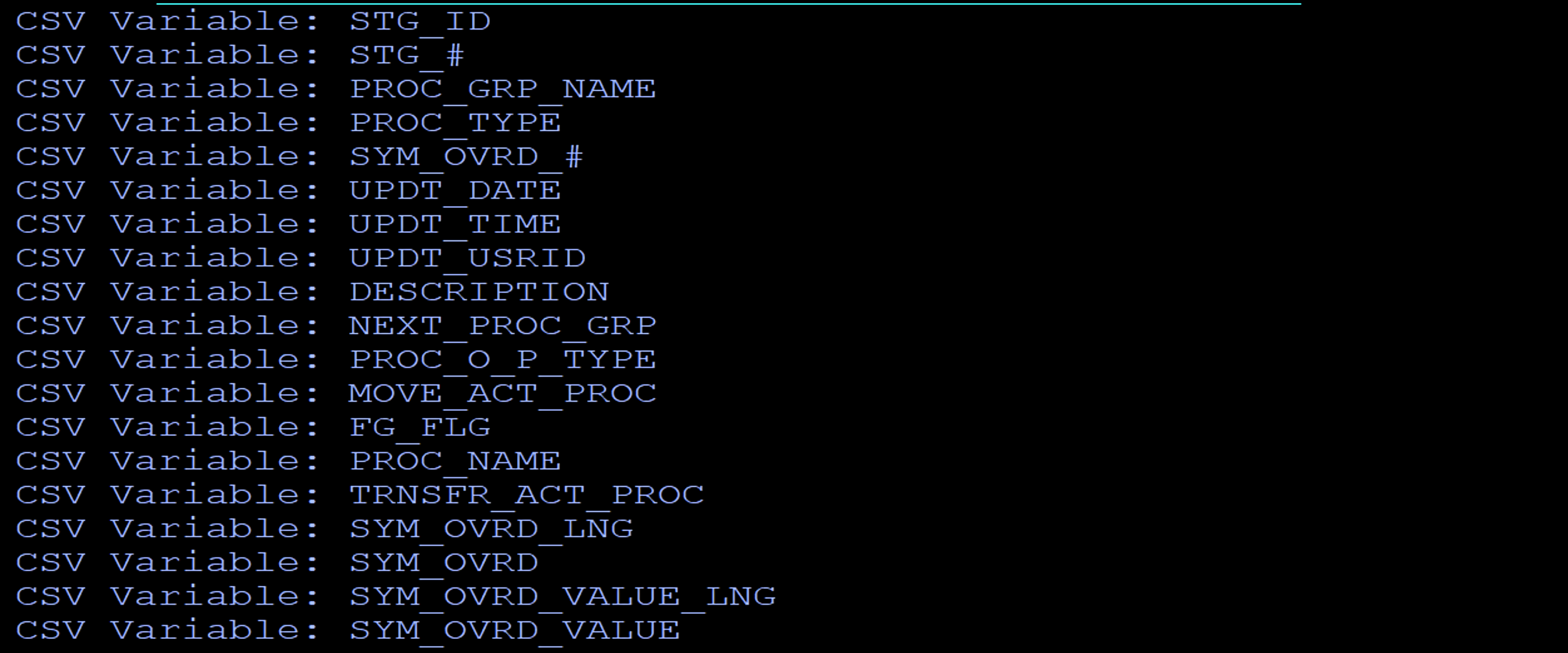 [Speaker Notes: SYSDE32.NDVR.TEAM.JCL.CSV(CLEANOVR)

the CSV variable names for this kind of CSV extract]
Managing processor group overridesExample
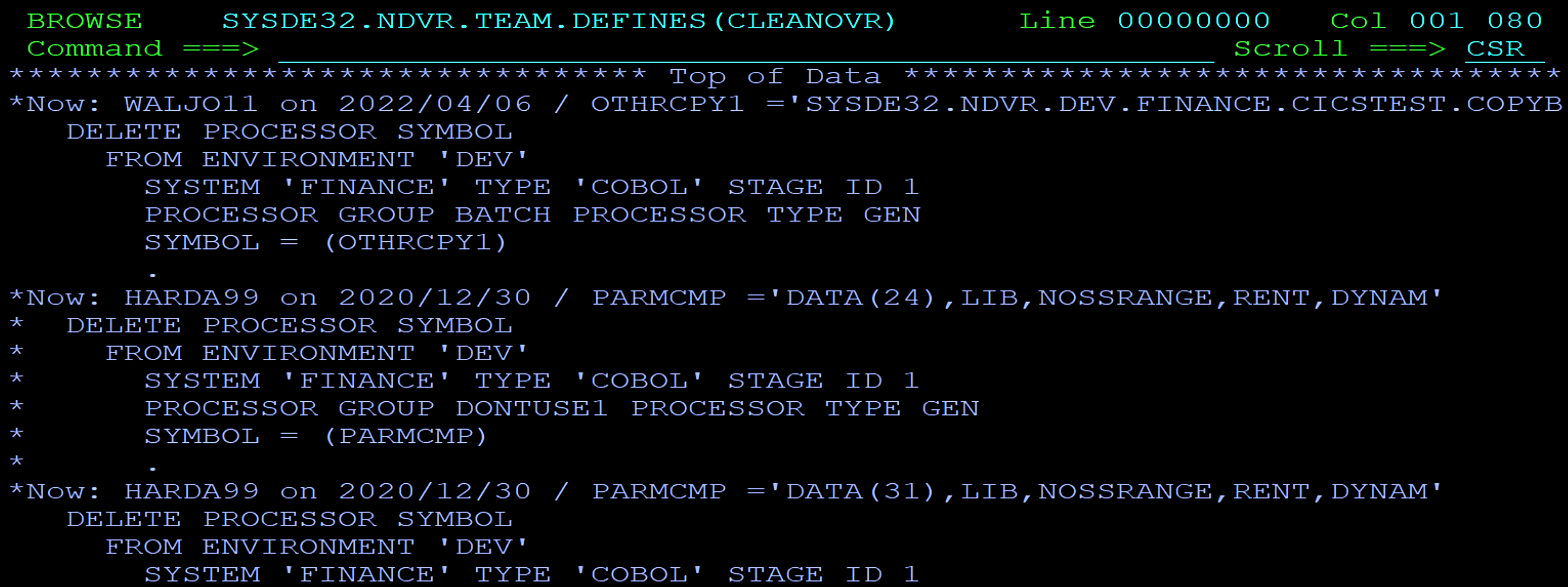 [Speaker Notes: SYSDE32.NDVR.TEAM.JCL.CSV(CLEANOVR)]
Managing processor group overridesExample opportunities
Batch Admin to BUILD SCL, Edit SCL, run DEFINE SCL 
Foreground Panels for Type, processor Group, overrides
Define new Endevor objects from existing objects
Leverage existing Models in your Endevor CSIQSAMP library - formatted SCL
Produce outputs that are freely commented and available for review
Job steps become the building blocks
[Speaker Notes: Rather than maintaining a REXX  program as a separate member in  another dataset, you can use Rexx statements in-stream  to the  job step.

You no longer need to swap back and forth between two or more screens to follow the processing. Instead, everything that runs is present in one display.]
Dataset ReportingExample
Table Tool
[Speaker Notes: This next example has nothing to do with Endevor, and uses another kind of TABLE input. 
Not using CSV input this time.]
Dataset Reporting Example
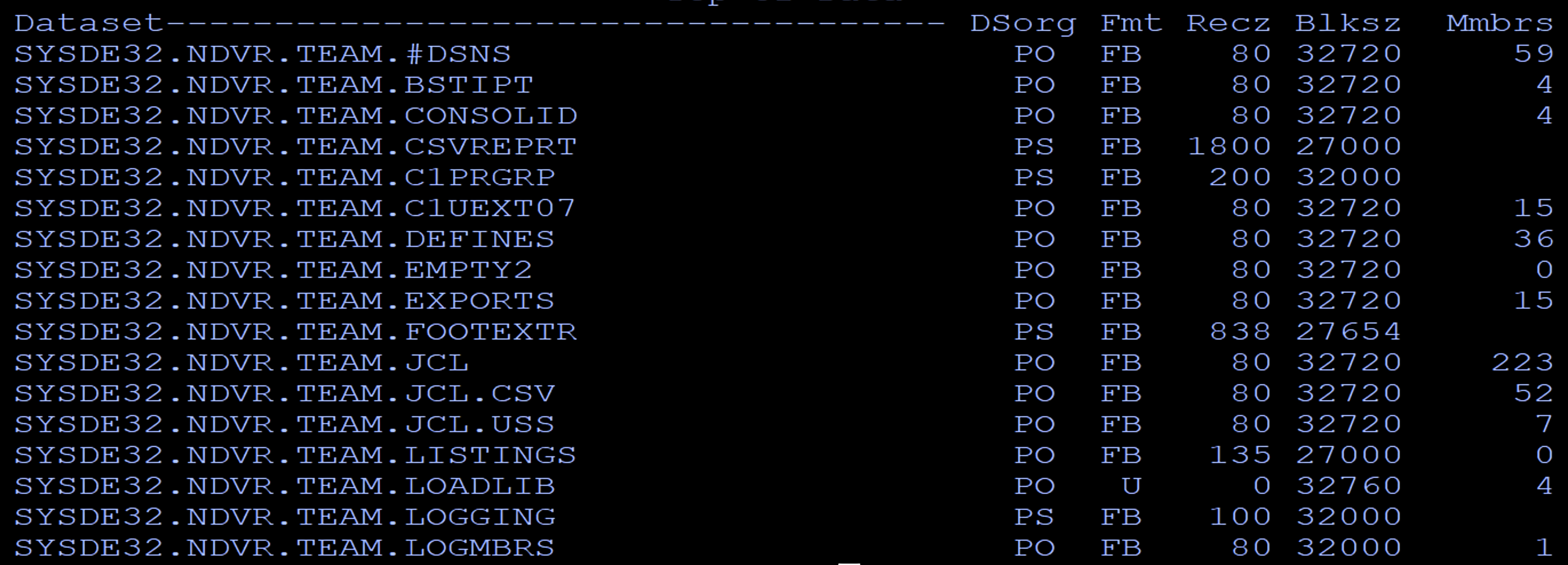 [Speaker Notes: SYSDE32.NDVR.TEAM.JCL(LISTDSNS)

In this example, we are reporting a list of datasets given a common high-level qualifier.
For each dataset is reported the name and attribute information, including the number of members.]
Dataset ReportingExample
Two steps in 36 lines of JCL
IDCAMS
Table Tool

Reports all datasets using a common high level qualifier

OPTIONS execute IBM’s LISTDSI command and provide for formatting
[Speaker Notes: SYSDE32.NDVR.TEAM.JCL(LISTDSNS)

What produces a report like this?
36 lines of JCL, using IDCAMS and a Table tool step.
Only the High-level qualifier is necessary as input.]
Dataset Reporting Example
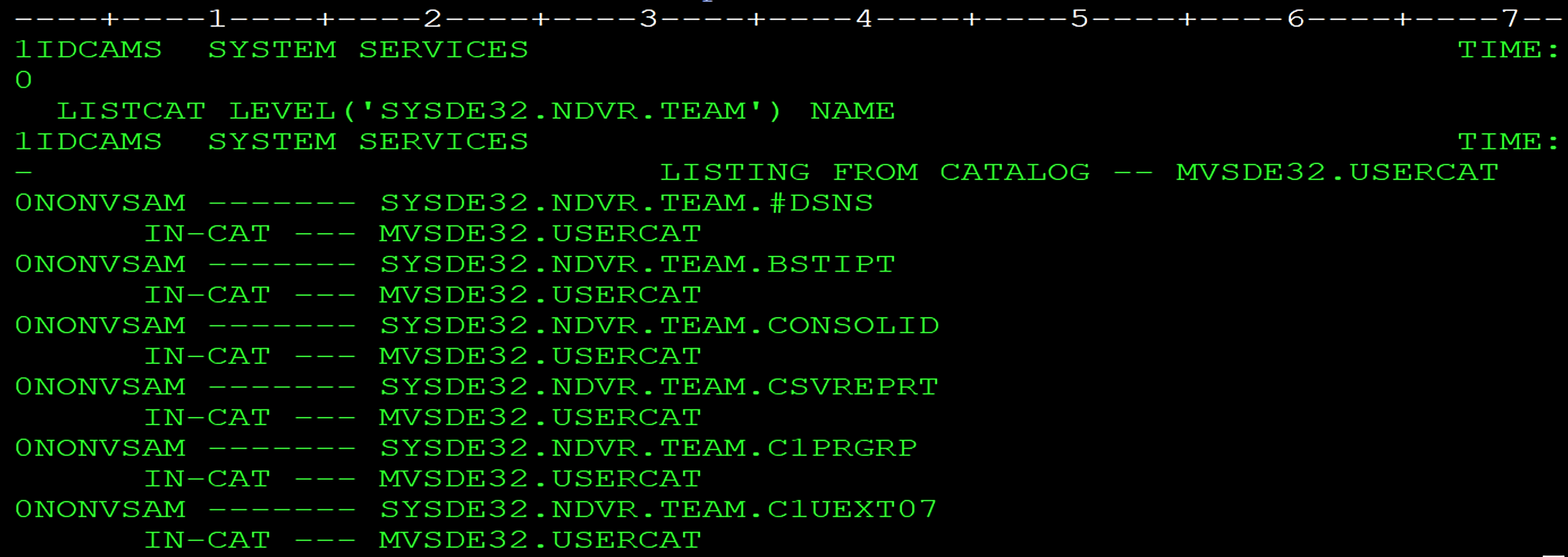 [Speaker Notes: SYSDE32.NDVR.TEAM.JCL(LISTDSNS)

IDCAMS example output for a specified HLQ.
 
There is no heading. So there is nothing that has field definitions. 
However, you can see that every line that has the text ‘NONVSAM’ in position 2, also has a dataset name.]
Dataset Reporting Example
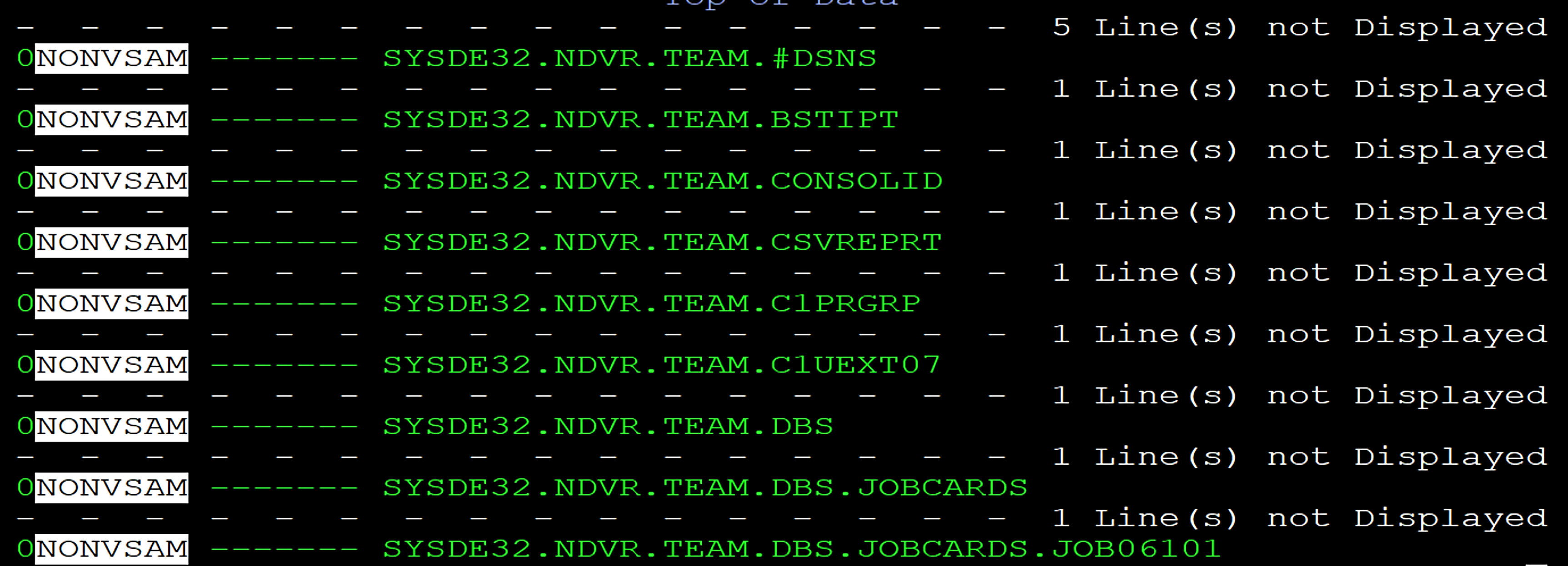 F 'NONVSAM' 2 ALL
[Speaker Notes: SYSDE32.NDVR.TEAM.JCL(LISTDSNS)

Here is what you would see if you only looked at the lines that have the text string ‘NONVSAM’ in column 2.]
Dataset Reporting Example
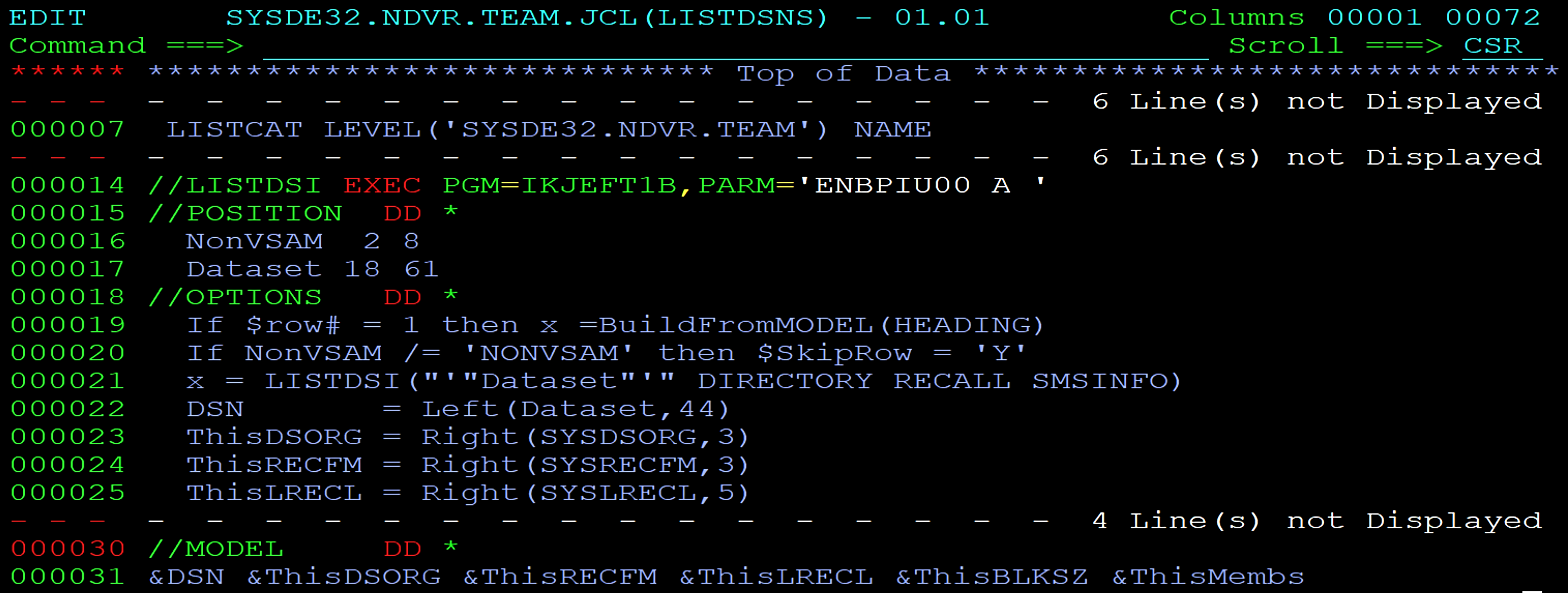 [Speaker Notes: SYSDE32.NDVR.TEAM.JCL(LISTDSNS)

Here are the two steps in the JCL that produces this report.
 
Line 7 is the input to the IDCAMS step
 
Since the Table is not CSV, and does not contain any kind of heading, the Position data is used on the Table Tool step to define variable names and their positions. You can name the variables whatever you want. Just use the same names in your OPTIONS and MODEL as needed.
 
Line 19 writes the heading
Line 20 selects only those lines from the IDCAMS output that have the literal ‘NONVSAM’ and a dataset name.
 
Line 21 shows a REXX execution of IBM’s LISTDSI command. LISTDSI gives you back a list of variables with values for a dataset name. In Rexx, you can use a variable for the dataset name. 
 
Lines 22 -25 are using REXX statements to shift left or right the non-blank characters within variable values to improve formatting.
 
Lines 30 + 31 contain the MODEL – painted output]
Dataset Reporting Example
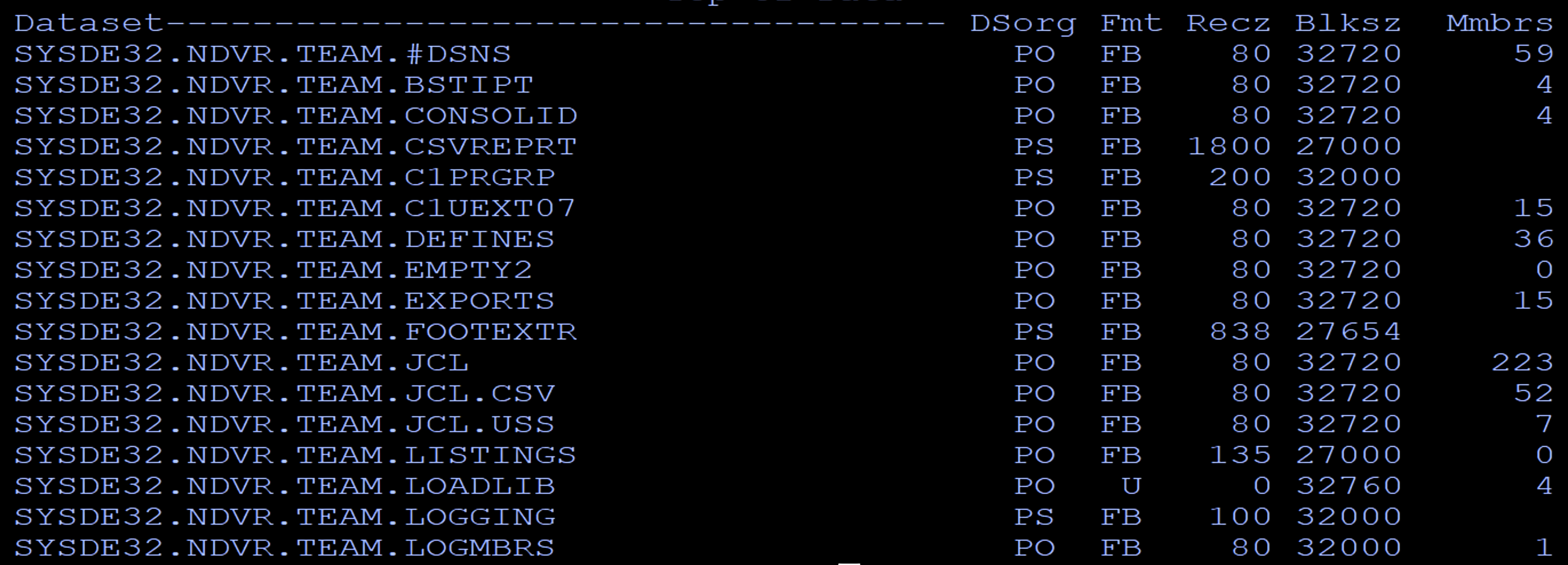 [Speaker Notes: SYSDE32.NDVR.TEAM.JCL(LISTDSNS)

A final look at the example report.
You can see the effects of the LEFT and RIGHT commands in the OPTIONS.
Dataset name is shifted LEFT
All the remaining items are shifted to the Right]
Dataset ReportingExample opportunities
Find datasets
Empty / Not PDS-E / With wrong blocksizes
Take Action
Delete / Rename / Rebuild datasets
Calculate and Report
Counts / Totals / Averages / Smallest values / Largest values 
Report from almost any kind of input
[Speaker Notes: SYSDE32.NDVR.TEAM.JCL(LISTDSNS)]
Package Monitor ReportExample
Table Tool
Package Monitor ReportExample
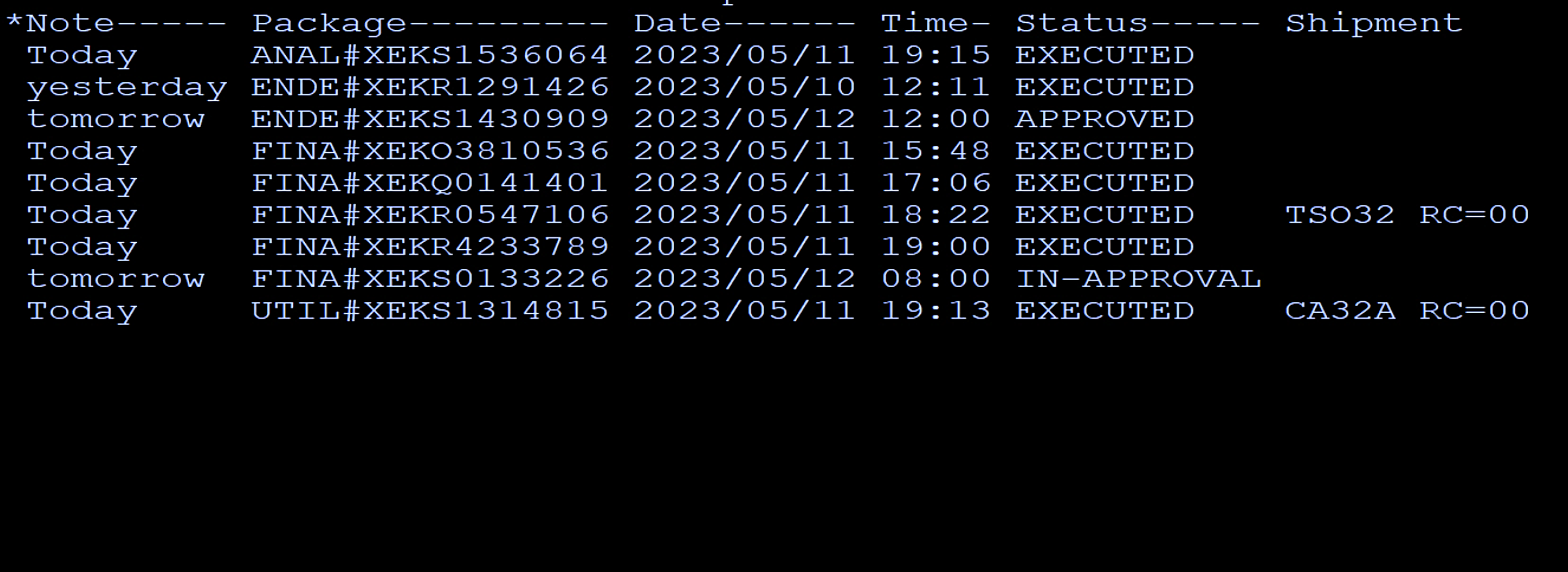 [Speaker Notes: SYSDE32.NDVR.TEAM.JCL.CSV(PKGEMNTR)]
Package Monitor ReportExample
Multiple CSV and TblTool steps in 172 lines of JCL

Reported dates are most appropriate for the package status – date Executed or Window date

OPTIONS use
REXX stem arrays to merge data from one CSV step into another
REXX Date functions
[Speaker Notes: Rather than maintaining a REXX  program as a separate member in  another dataset, you can use Rexx statements in-stream  to the  job step.

You no longer need to swap back and forth between two or more screens to follow the processing. Instead, everything that runs is present in one display.]
Package Monitor ReportExample
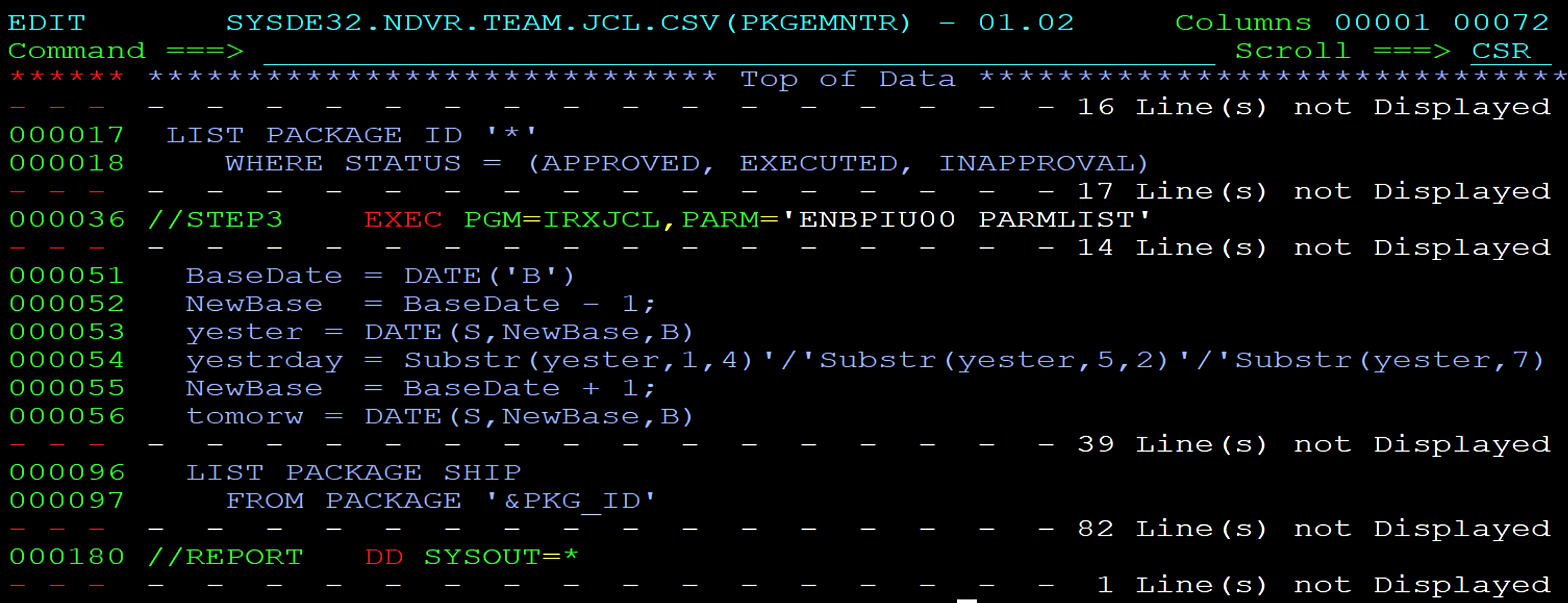 [Speaker Notes: SYSDE32.NDVR.TEAM.JCL.CSV(PKGEMNTR)]
Package Monitor ReportExample
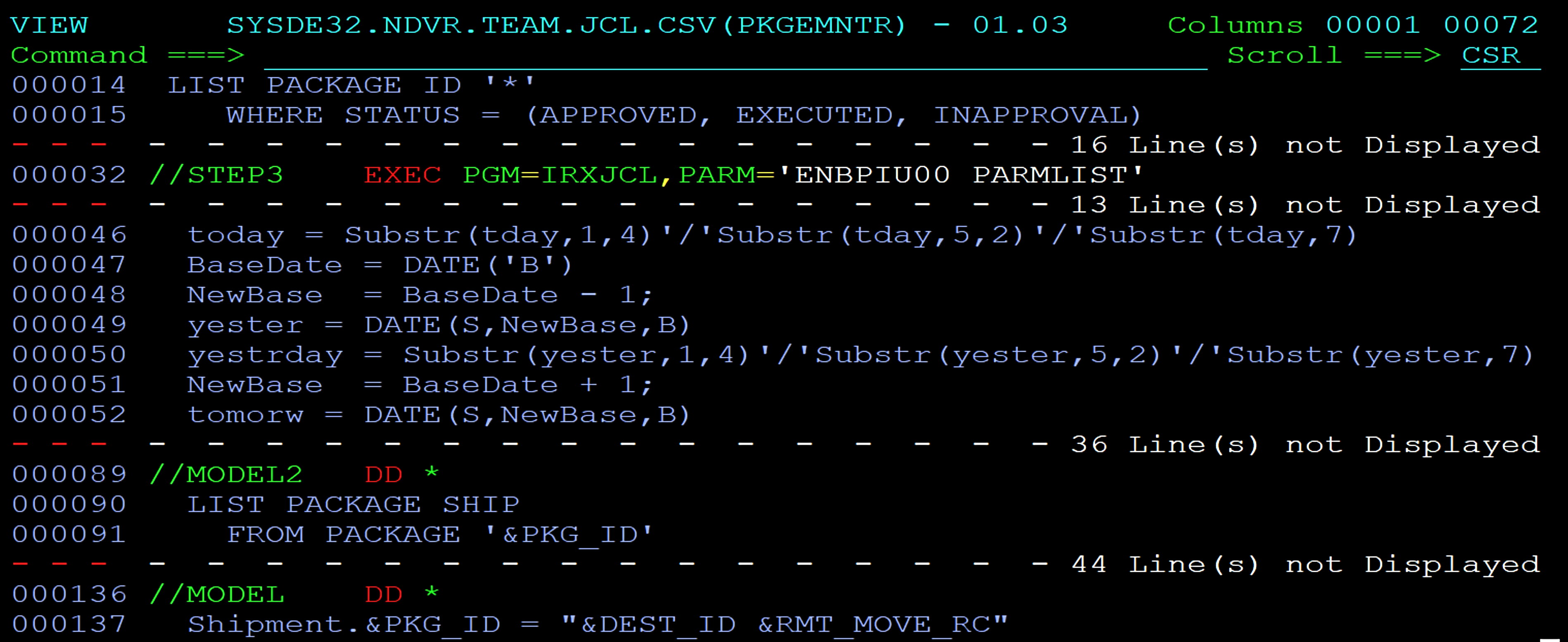 [Speaker Notes: SYSDE32.NDVR.TEAM.JCL.CSV(PKGEMNTR)]
Package Monitor ReportExample
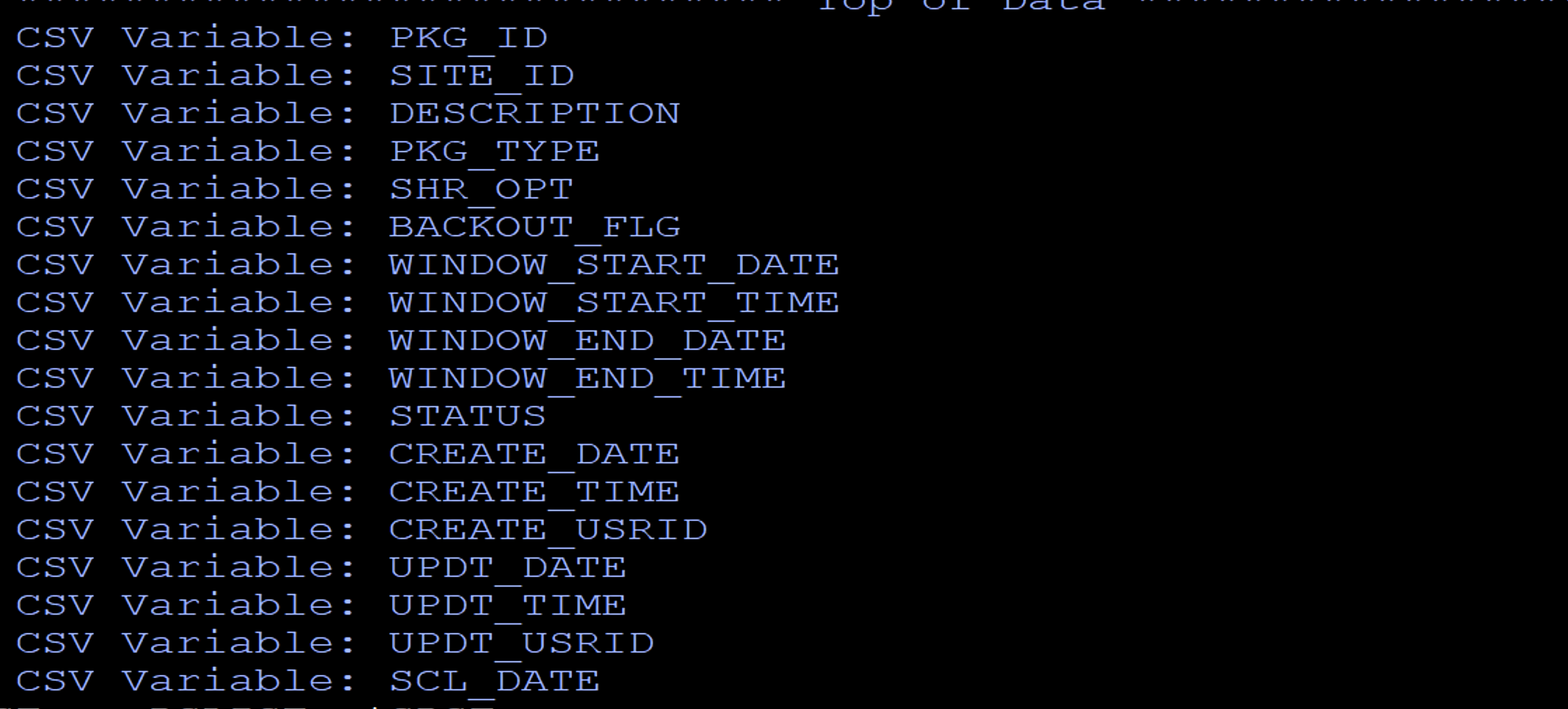 [Speaker Notes: SYSDE32.NDVR.TEAM.JCL.CSV(PKGEMNTR)]
Package Monitor ReportExample
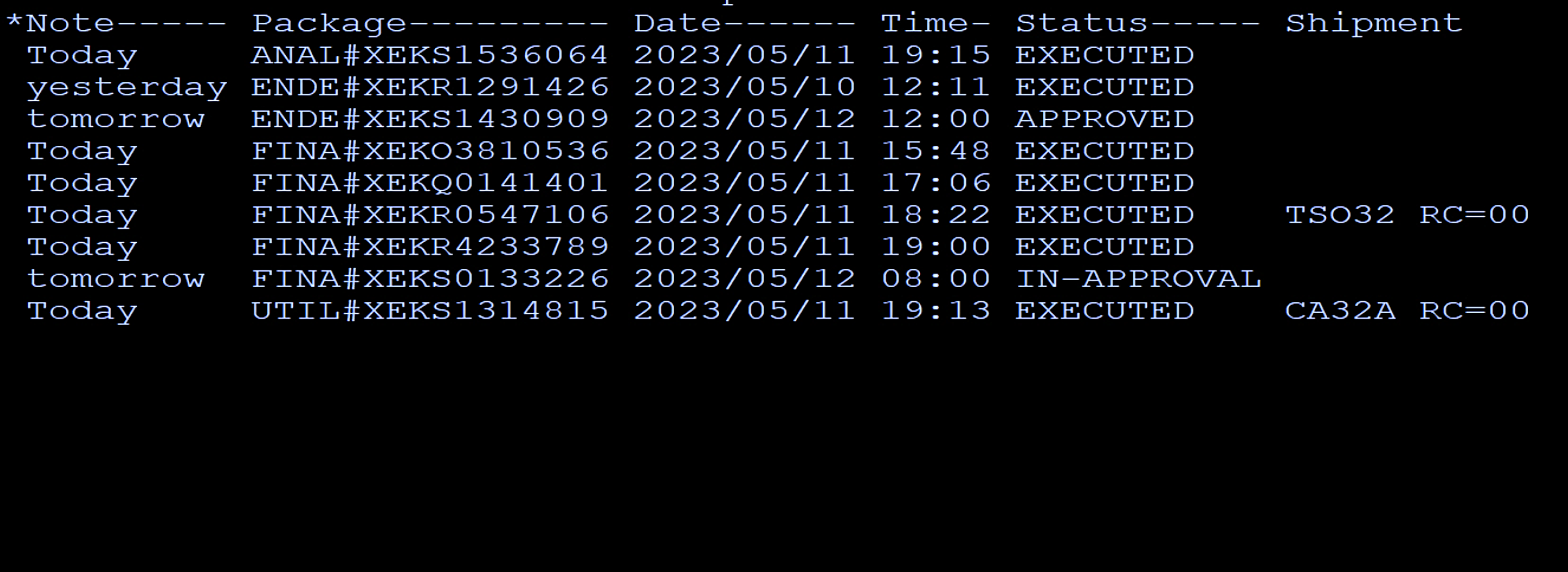 [Speaker Notes: SYSDE32.NDVR.TEAM.JCL.CSV(PKGEMNTR)]
Use cases beyond the examplesAdditonal Table Tool Features
PARMLISTS	
One step to make multiple passes though a table
Calculating totals, averages, counts etd
Merging content of one table with another
Parameter values for testing and Table searching
Multiple MODELs / Multiple TBLOUTs
Special considerations for Endevor processors
[Speaker Notes: Rather than maintaining a REXX  program as a separate member in  another dataset, you can use Rexx statements in-stream  to the  job step.

You no longer need to swap back and forth between two or more screens to follow the processing. Instead, everything that runs is present in one display.]
Table TOOL PARMLIST building a Report with Summary
//STEP2  EXEC PGM=IRXJCL,PARM='ENBPIU00 PARMLIST' 
//PARMLIST    DD  *
Model   Tblout   Options   parm
Model   Tblout   Options   parm
Model   Tblout   Options   parm
[Speaker Notes: SYSDE32.NDVR.TEAM.JCL.CSV(CLEANOVR)]
Table TOOL PARMLIST building a Report with Summary
//STEP2  EXEC PGM=IRXJCL,PARM='ENBPIU00 PARMLIST' 
//PARMLIST    DD  *
MODEL1  REPORT1  OPTIONS1  A
MODEL2  REPORT2  OPTIONS2  A
MODEL3  REPORT3  OPTIONS3  A
[Speaker Notes: SYSDE32.NDVR.TEAM.JCL.CSV(CLEANOVR)]
Table TOOL PARMLIST building a Report with Summary
//STEP2  EXEC PGM=IRXJCL,PARM='ENBPIU00 PARMLIST' 
//PARMLIST    DD  *
Model   Tblout   Options   parm
Model   Tblout   Options   parm
Model   Tblout   Options   parm
[Speaker Notes: SYSDE32.NDVR.TEAM.JCL.CSV(CLEANOVR)]
Table TOOL PARMLIST building a Report with Summary
//STEP2  EXEC PGM=IRXJCL,PARM='ENBPIU00 PARMLIST' 
//PARMLIST    DD  *
NOTHING NOTHING  DEFAULTS  0
Model   Tblout   Options   parm
Model   Tblout   Options   parm



//NOTHING  DD DUMMY
//DEFAULTS DD *
  myCount = 0
  myTotal = 0
[Speaker Notes: SYSDE32.NDVR.TEAM.JCL.CSV(CLEANOVR)]
Table TOOL PARMLIST building a Report with Summary
//STEP2  EXEC PGM=IRXJCL,PARM='ENBPIU00 PARMLIST' 
//PARMLIST    DD  *
NOTHING NOTHING  DEFAULTS  0
MODEL   REPORT   COUNTEM   A
Model   Tblout   Options   parm


//COUNTEM  DD *
  If $row# = 0 then $SkipRow = 'Y' 
  myCount = myCount + 1
  myTotal = myTotal + somenumber
//MODEL    DD *       <- MODEL for REPORT detail line   
. . .
//REPORT   DD SYSOUT=*
[Speaker Notes: SYSDE32.NDVR.TEAM.JCL.CSV(CLEANOVR)]
Table TOOL PARMLIST building a Report with Summary
//STEP2  EXEC PGM=IRXJCL,PARM='ENBPIU00 PARMLIST' 
//PARMLIST    DD  *
NOTHING NOTHING  DEFAULTS  0
MODEL   REPORT   COUNTEM   A
SUMMARY REPORT   CALCS     1

//SUMMARY  DD *        <- MODEL for REPORT Summary
  Count   = &myCount      
  Total   = &myTotal
  Average = &myAverage 
//CALCS    DD * 
  If myCount = 0 then Exit(4)
  myAverage =  myTotal / myCount
//REPORT   DD SYSOUT=*
[Speaker Notes: SYSDE32.NDVR.TEAM.JCL.CSV(CLEANOVR)]
Table TOOL PARMLIST building a Report with Summary
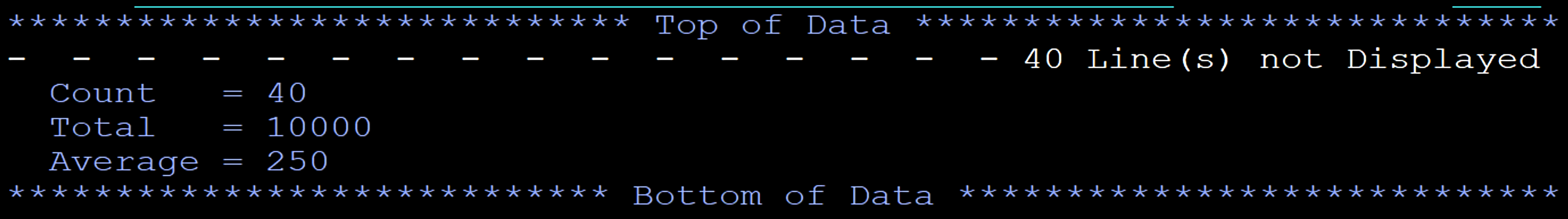 [Speaker Notes: SYSDE32.NDVR.TEAM.JCL.CSV(CLEANOVR)]
Use cases beyond the examplesEndevor administration
System Approver definitions
Report Systems using the stage 1 processor library
Validate components across a list of packages
Report unused processors 
Element counts by processor group
Build Site Symbols or ESMTPTBL source 
Endevor processor examples (next slide)
[Speaker Notes: Rather than maintaining a REXX  program as a separate member in  another dataset, you can use Rexx statements in-stream  to the  job step.

You no longer need to swap back and forth between two or more screens to follow the processing. Instead, everything that runs is present in one display.]
Use cases beyond the examplesEndevor processors
Move processor to build BSTCOPY commands from the component list
Steps for CICS newcopy and DB2 Bind statements 
Step to build ACM RELATES from a JCLCHECK “XREF” file.
Processor to Append an entry onto the CCID validation file
Automated Testing as a Generate or Move action
[Speaker Notes: Rather than maintaining a REXX  program as a separate member in  another dataset, you can use Rexx statements in-stream  to the  job step.

You no longer need to swap back and forth between two or more screens to follow the processing. Instead, everything that runs is present in one display.]
WHERE TO GET MORE INFORMATION
INFO
WHERE TO GET MORE INFORMATION
Tech Docs Documentation  
https://techdocs.broadcom.com/us/en/ca-mainframe-software/devops/ca-endevor-software-change-manager/18-1/administrating/table-tool.html
Broadcom Product Scripts (watch for updates here)
https://github.com/BroadcomMFD/broadcom-product-scripts

Table Tool Examples  (Endevor community site)
https://community.broadcom.com/mainframesoftware/viewdocument/table-tool-examples-2020-june?CommunityKey=592eb6c9-73f7-460f-9aa9-e5194cdafcd2&tab=librarydocuments&LibraryFolderKey=&DefaultView=folder
Mainframe Tech Exchange (2022)https://gateway.on24.com/wcc/eh/3686843/lp/3895281/cim14-s-a-general-and-versatile-utility-for-endevor-users
Questions
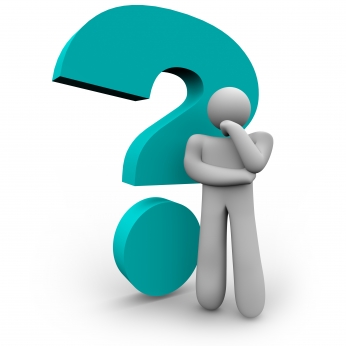